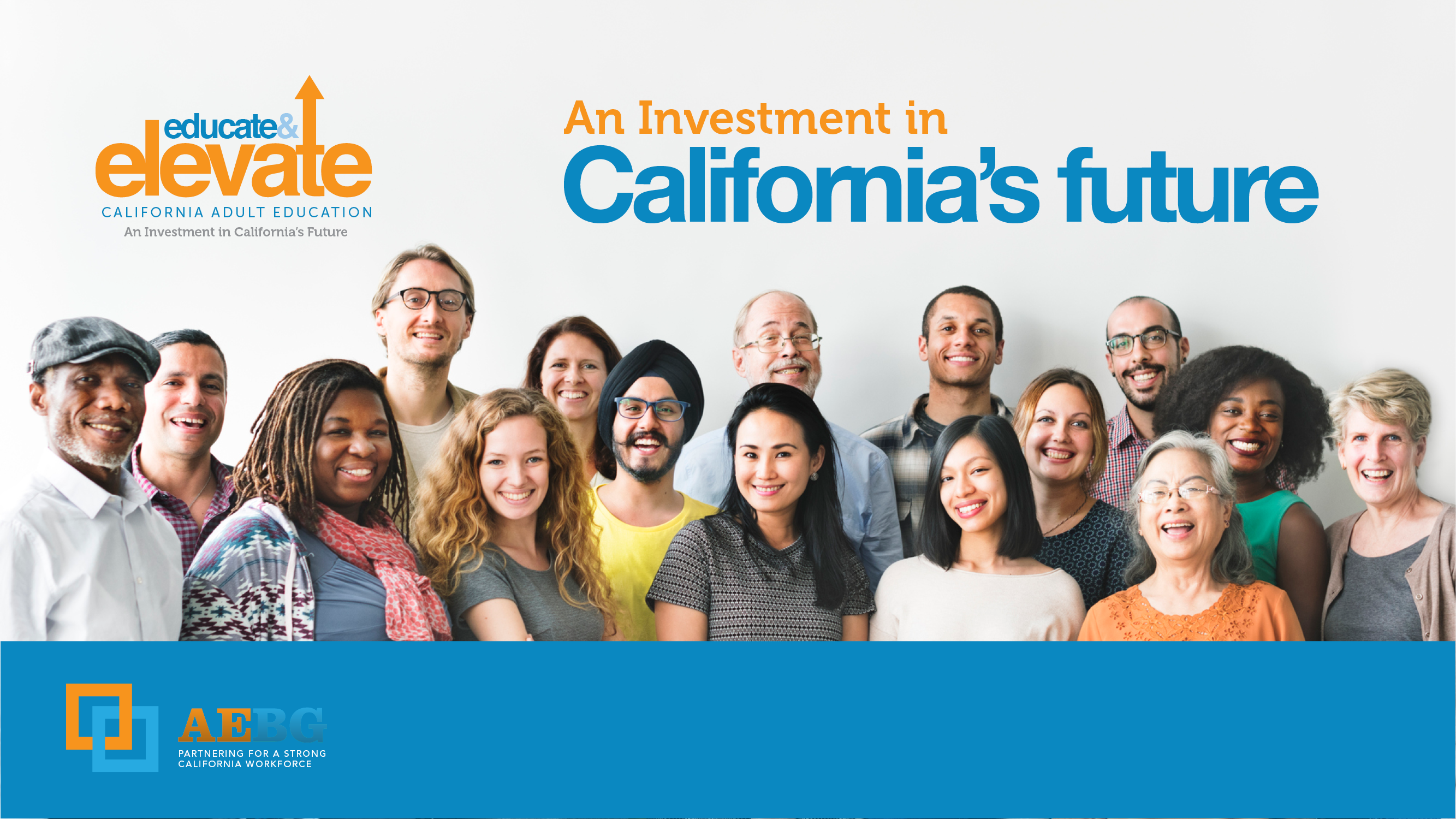 AEBG Advocacy Efforts
Telling our Story – Building Value in Adult Education
Funded by the California Department of Education and Chancellor’s Office of the California Community Colleges (CCCCO).
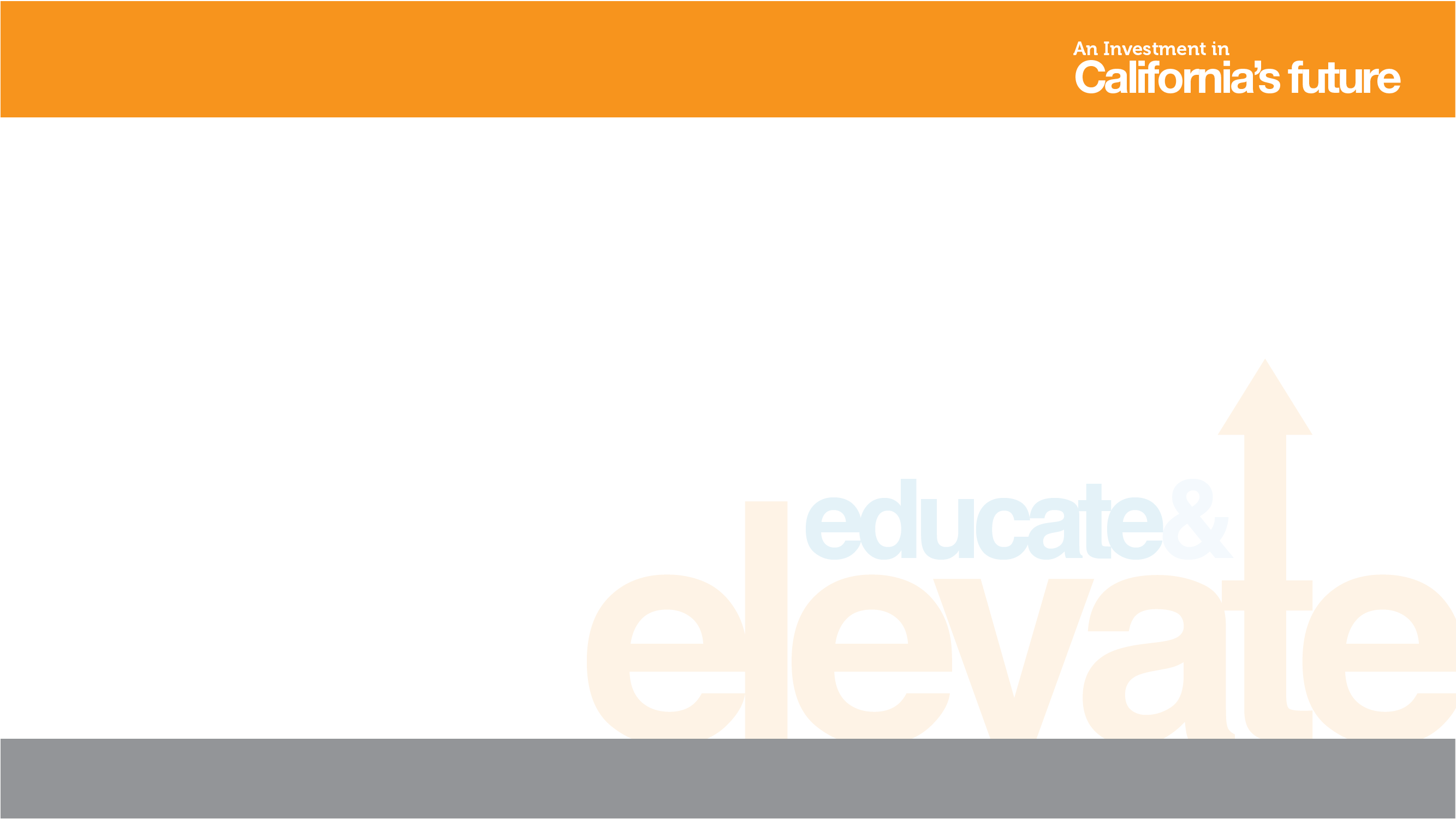 Welcome AEBG Consortia!
AEBG Office
 	Neil Kelly, Specialist

Thank you! AEBG Advocacy Committee
 	Lizette Navarette – ‎Vice President for Strategy & Policy Development, Community College  	League of California
 	Steve Curiel – President, California Council for Adult Education 
	Madelyn Arballo – First Vice-President/President Elect, Association of Community & 	Continuing Education 
 	Christine Bosworth, Ed.D – CEO/Co-founder, Business U, Inc.
 	Ashley Walker – Policy Advisor, Nossaman LLP
 	Dawn Koepke – Legislative Advocate Partner, McHugh, Koepke & Associates
 	Bob Harper, Ed.D – Board Member, California Council for Adult Education and California 	Adult Educators Administrators Association
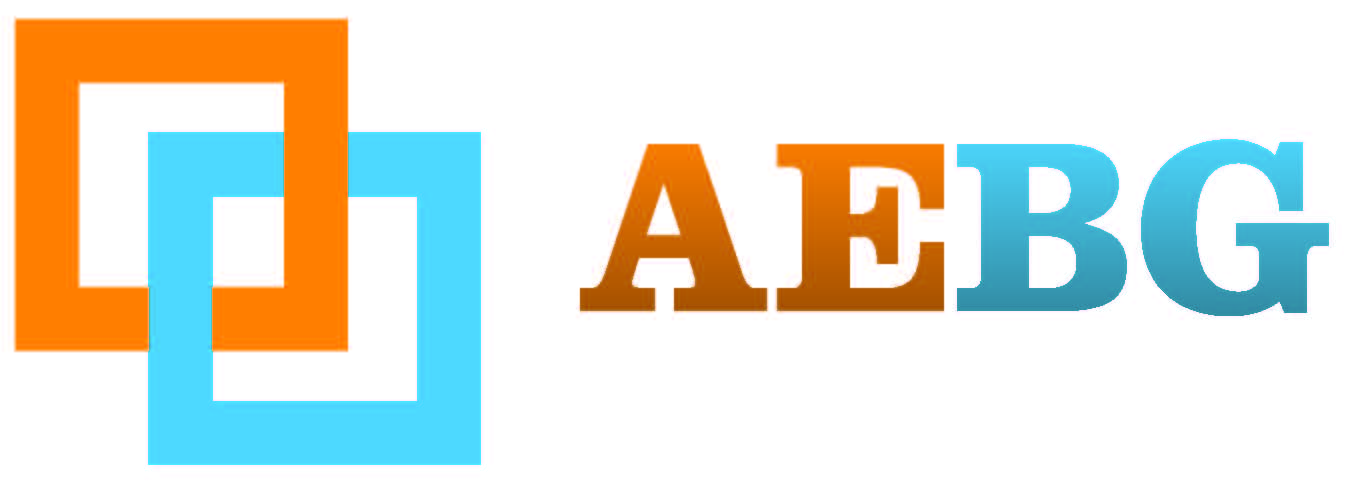 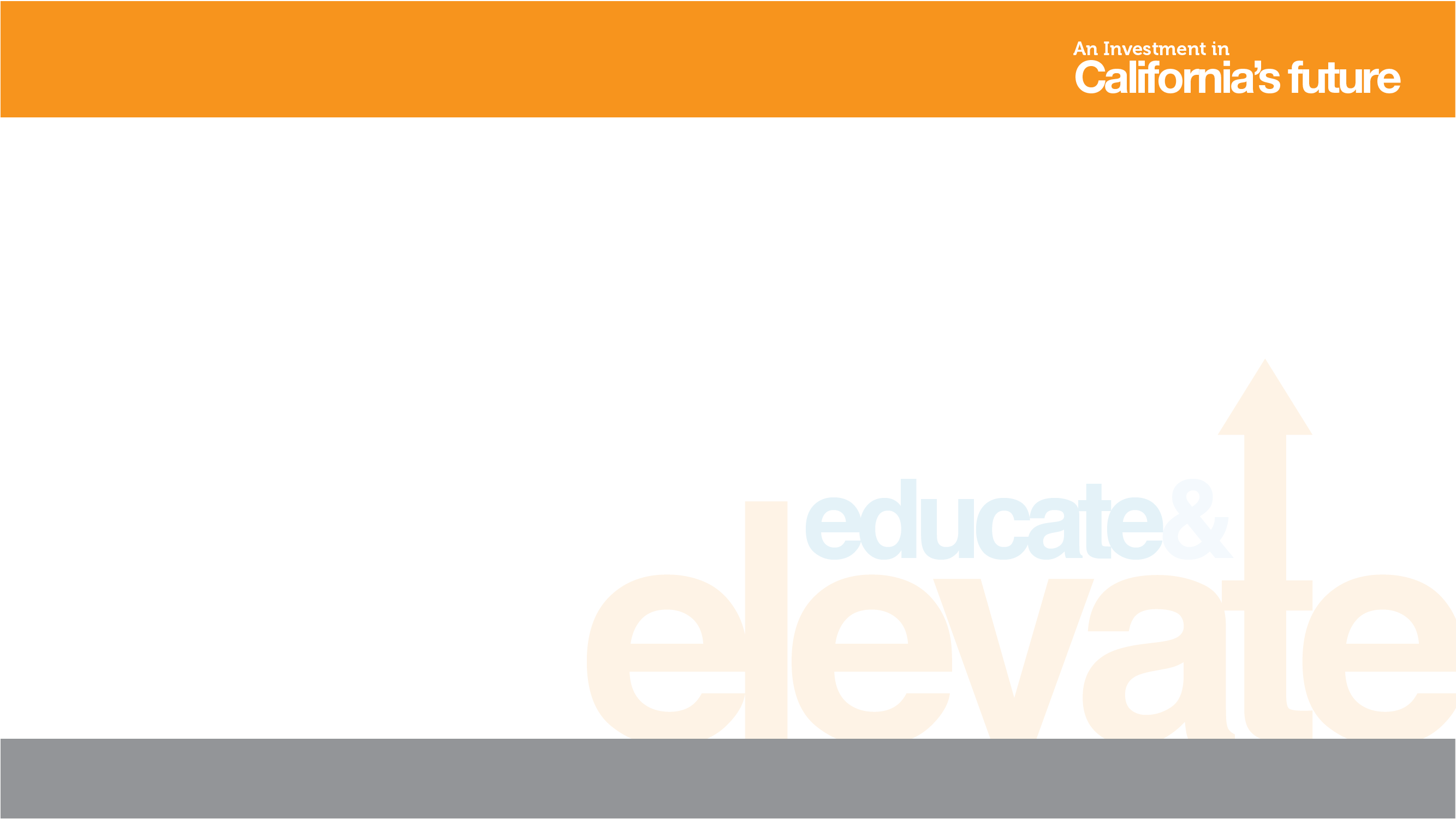 AEBG Communications TAPs
Full Capacity Marketing, Inc. 
AEBG Assigned Team:

 	Celina Shands, M.S. – CEO/Founder
 	Maryanne Conlin, MBA – Sr. Brand Director
 	Michelle Jimenez, B.S.  - Sr. MarComm Director
 	Ivan Freaner, B.A. – Creative Director
 	Kristy Fairfax, B.S. – MarComm Specialist
 	Graham Winn-Lee, B.A.  - Digital Manager 
 	Kathy Doucette, M.S. – Sr. Web Developer
 	Consulting Partner: Christine Bosworth, Ed.D 
      CEO/Co-founder, Business U, Inc.
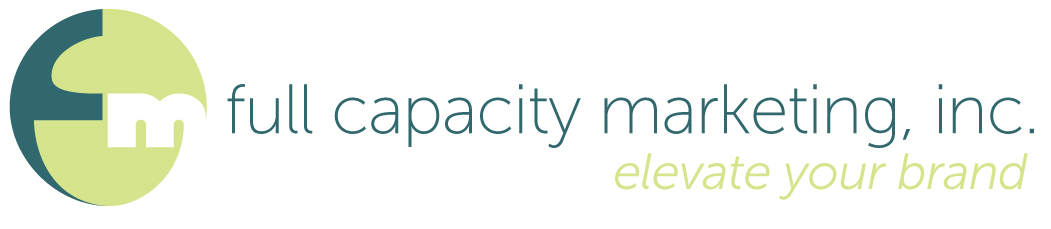 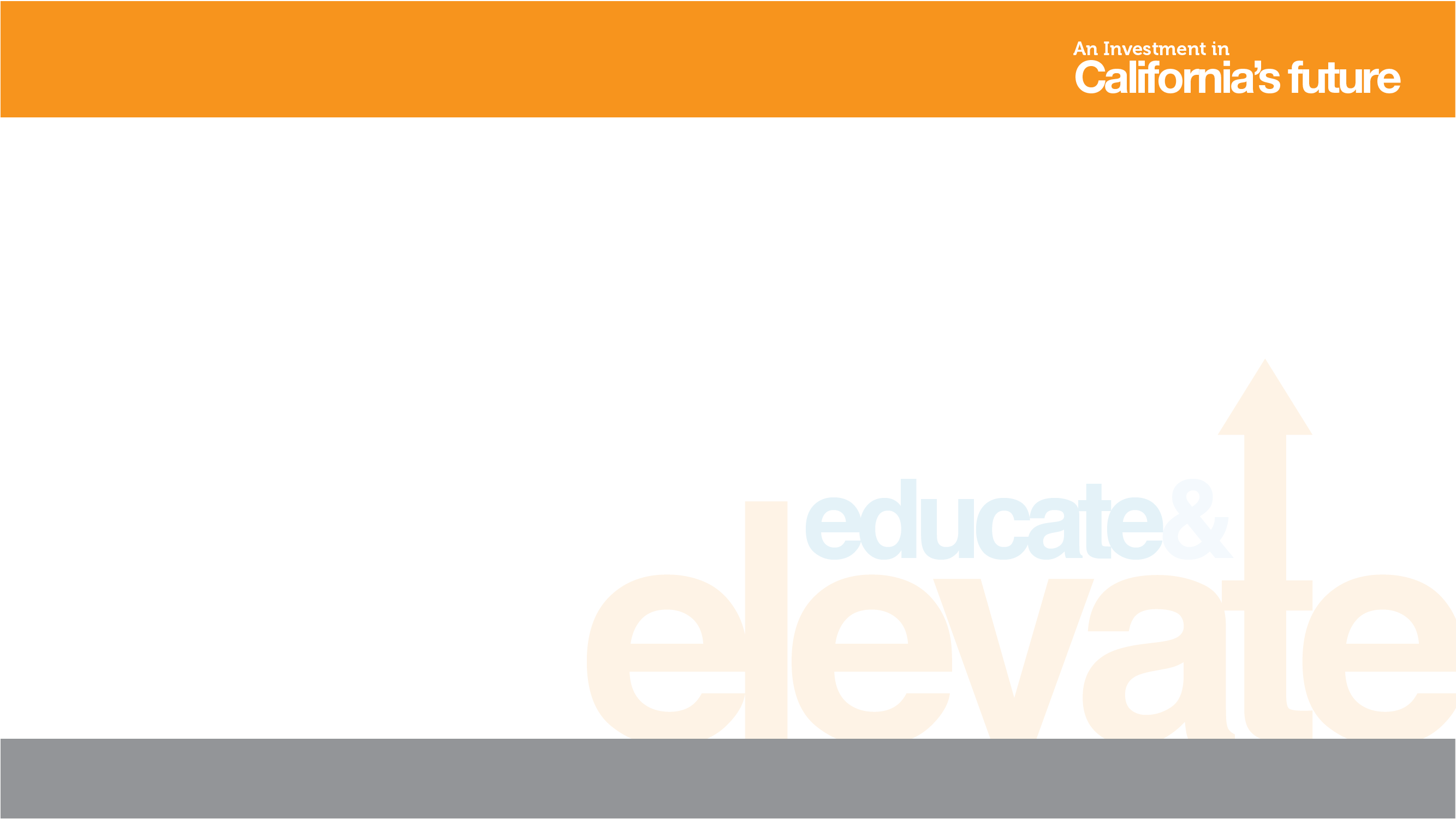 Webinar Agenda
Background National Campaign 
 	AEBG Statewide Efforts 
 	The Future of Storytelling
	Campaign Elements
 	AEBG Consortia Participation 
  Participation Benefits
 	Next Steps
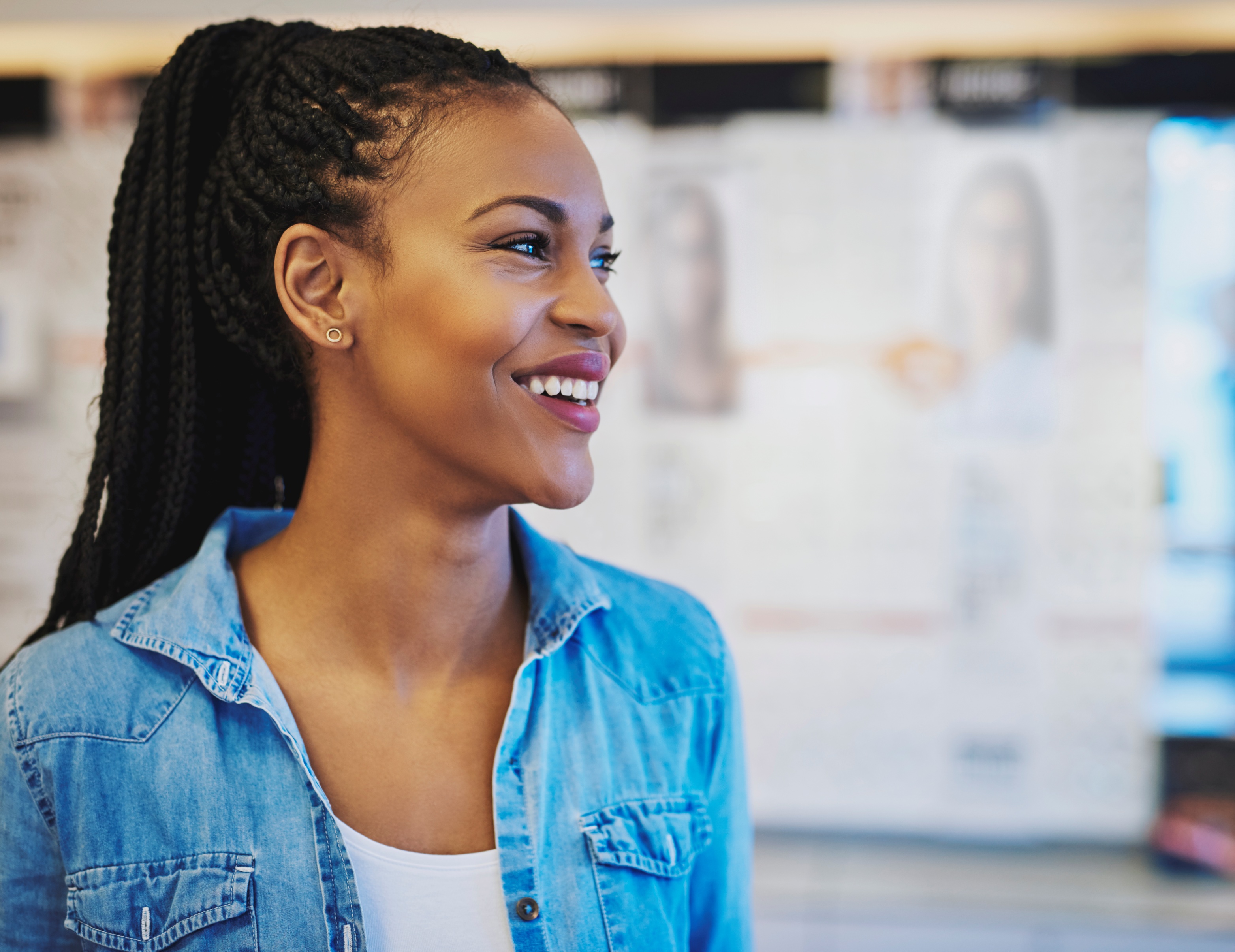 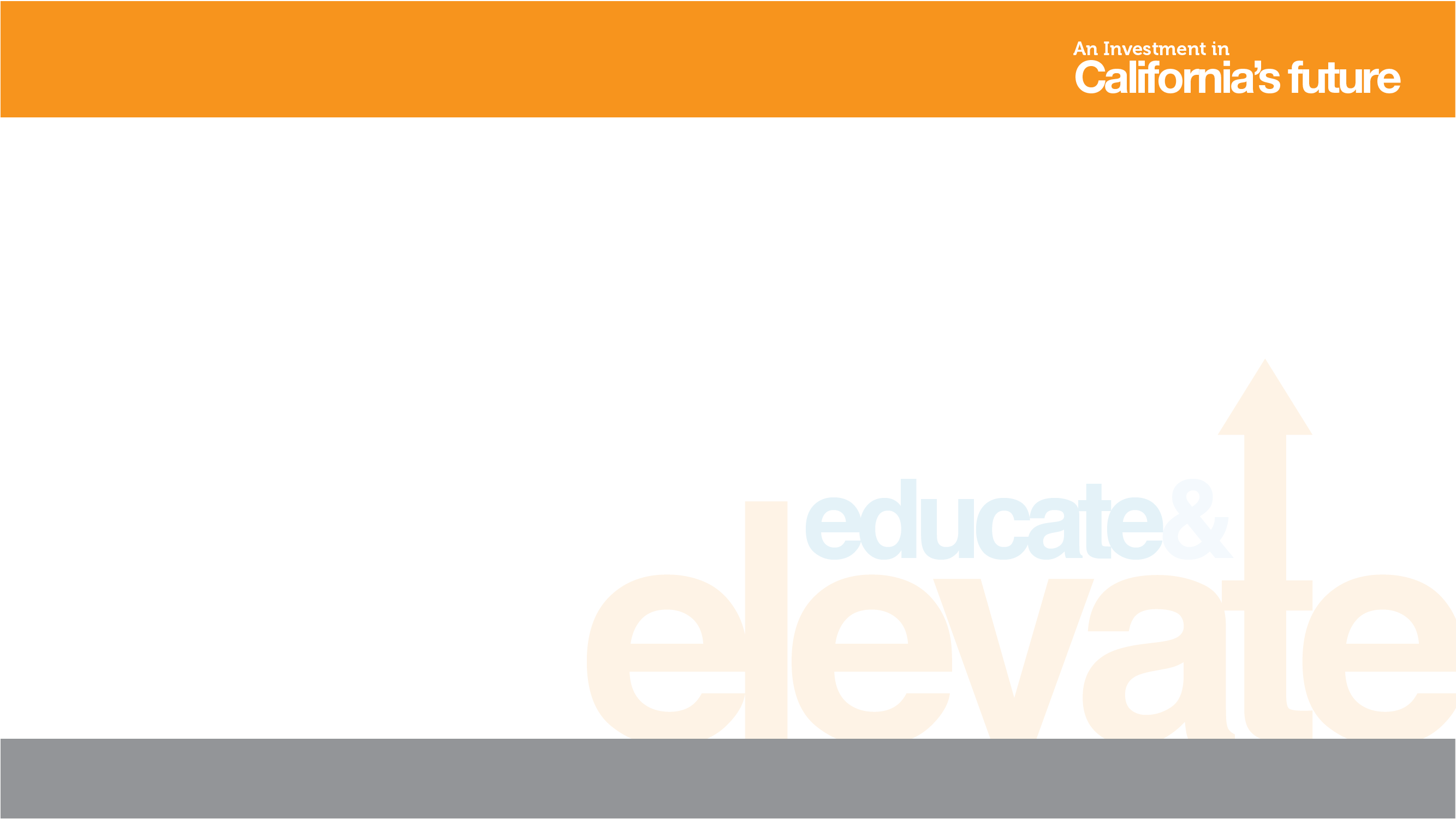 National Campaign Leadership
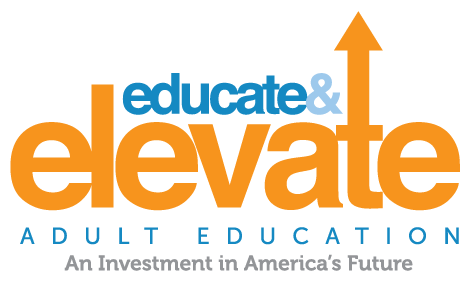 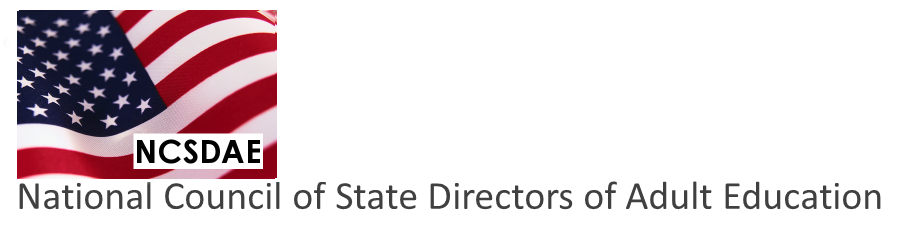 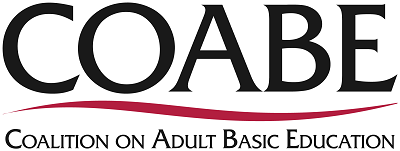 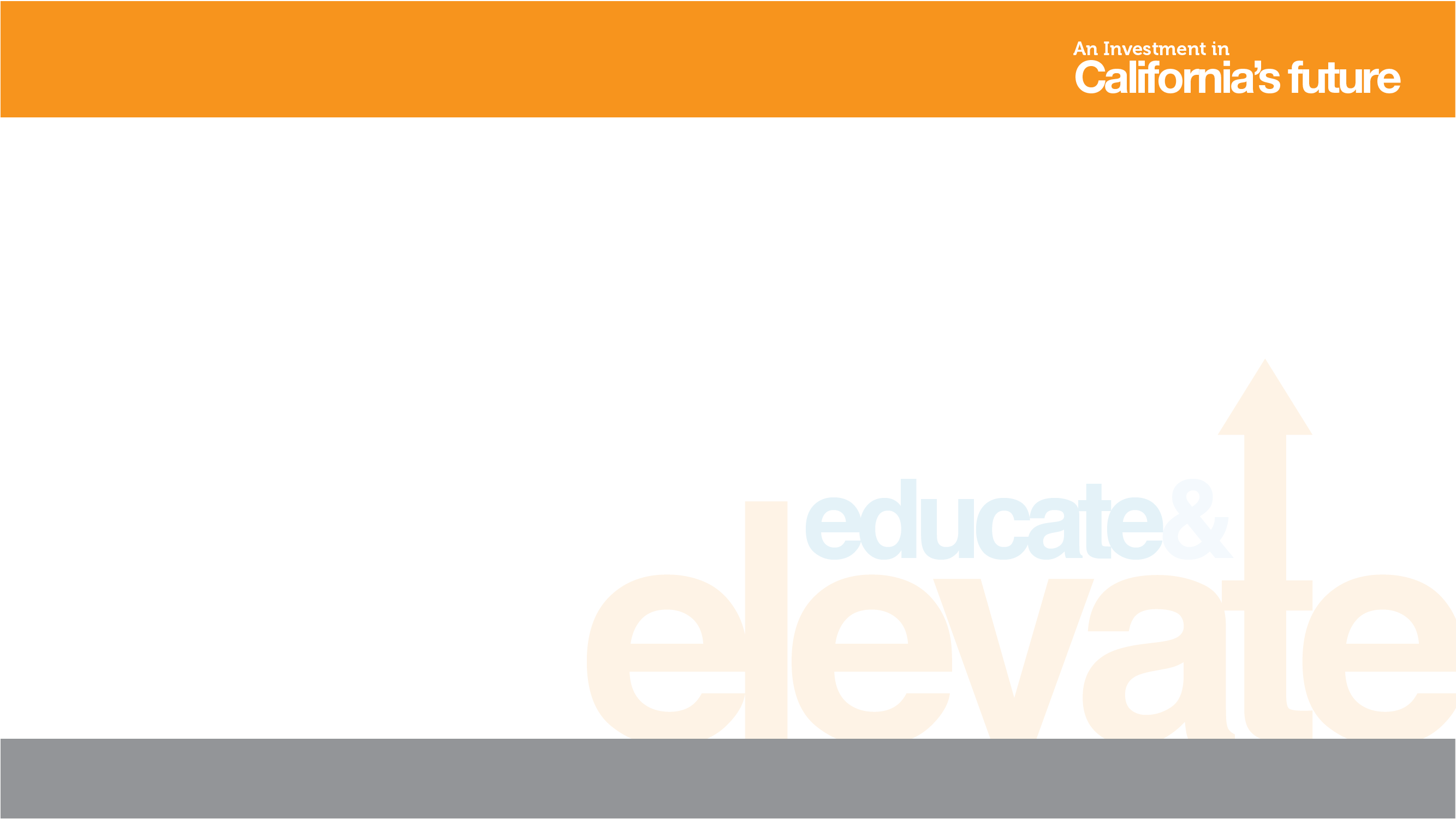 Building Value in AEBG
Create processes for  a concerted, collective effort to reach key stakeholders & our communities.

Inform & educate stakeholders about the relevancy of adult education through data, stories, innovations & key message points. 

Make specific asks to support adult education.
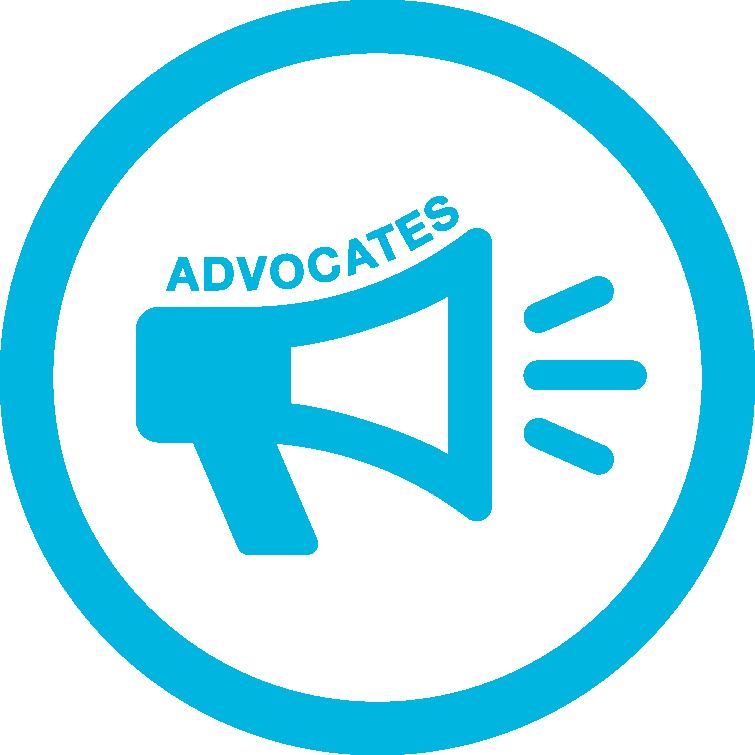 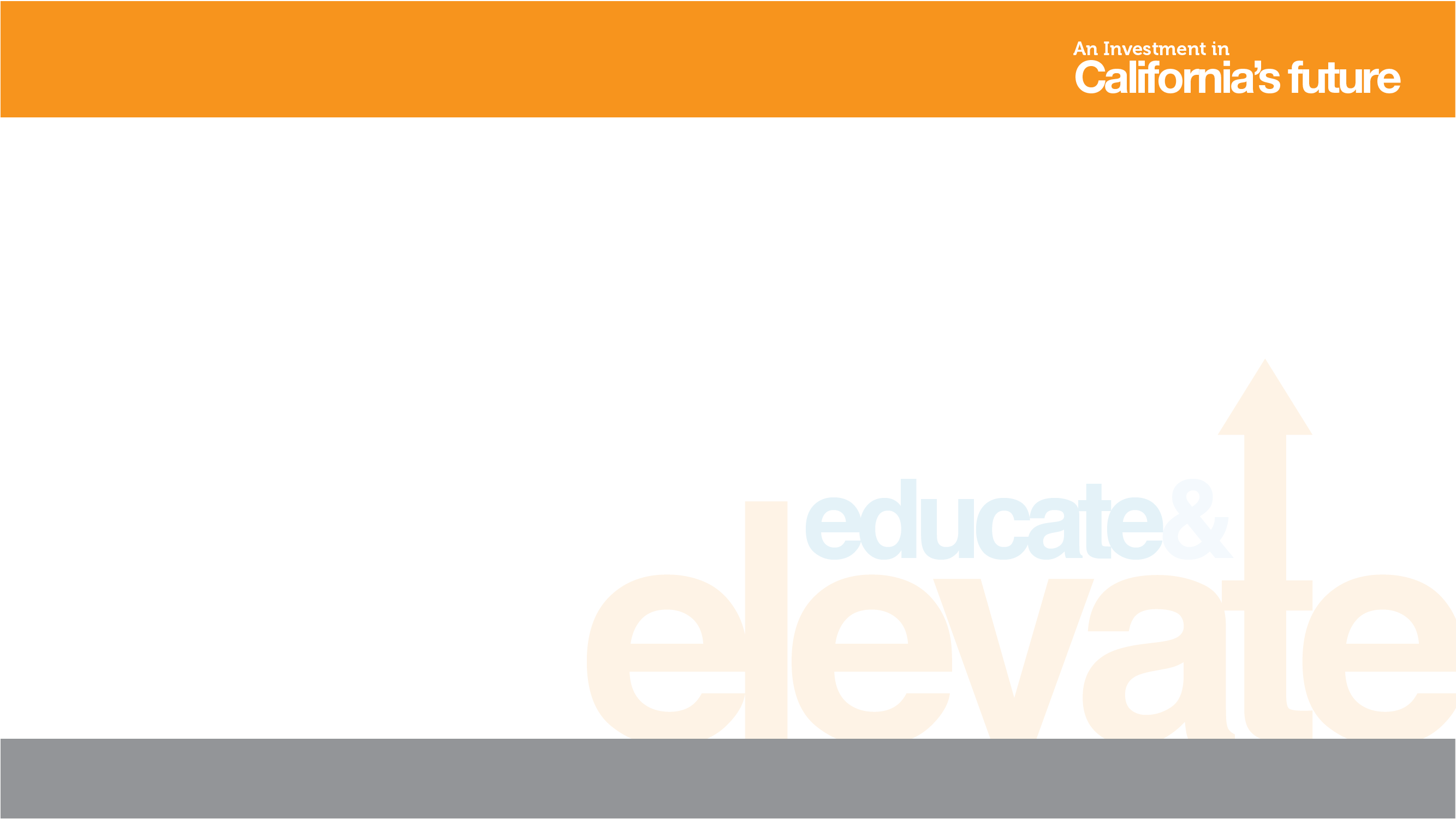 Support for Workforce & Education
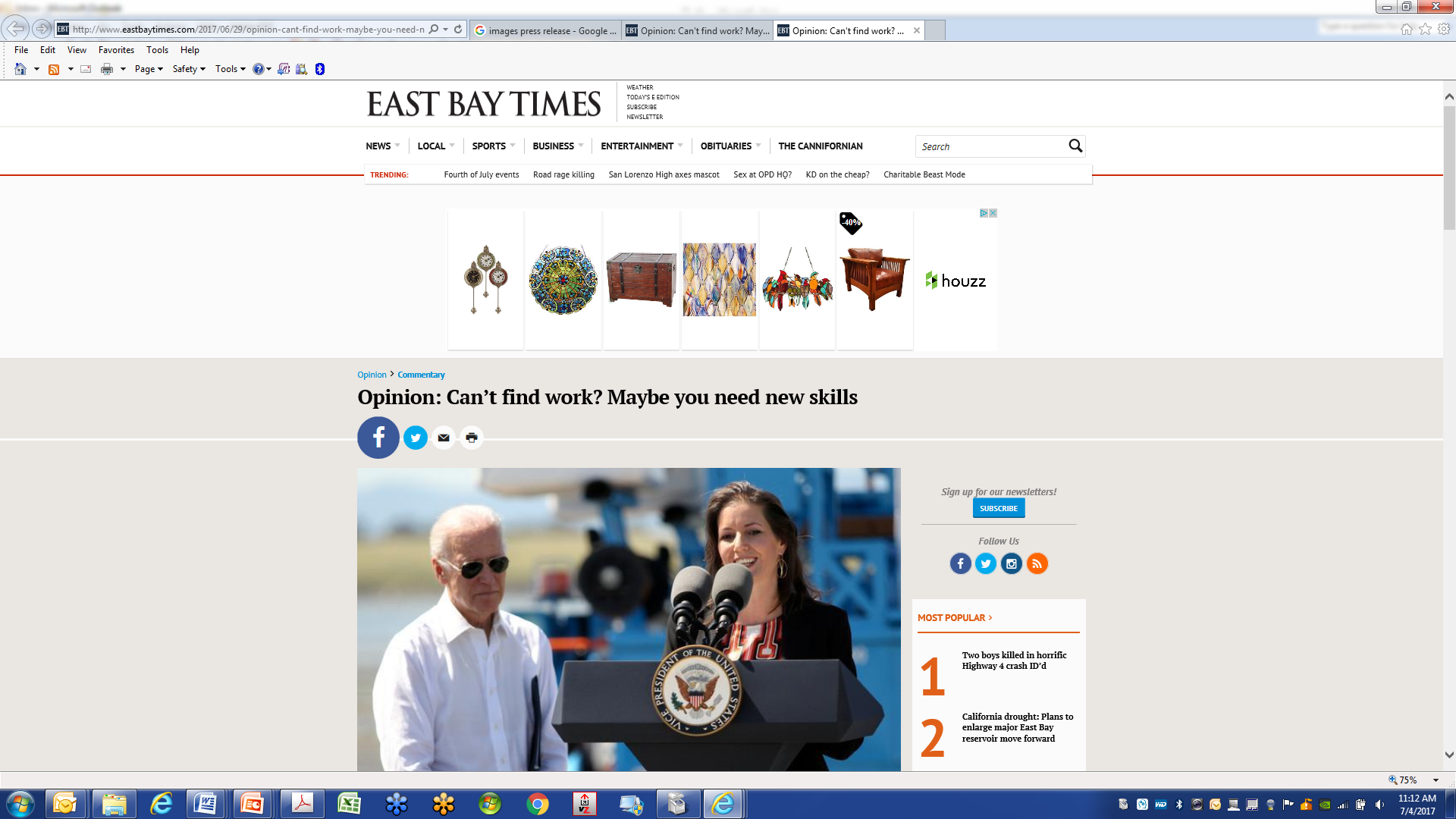 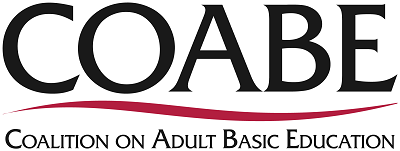 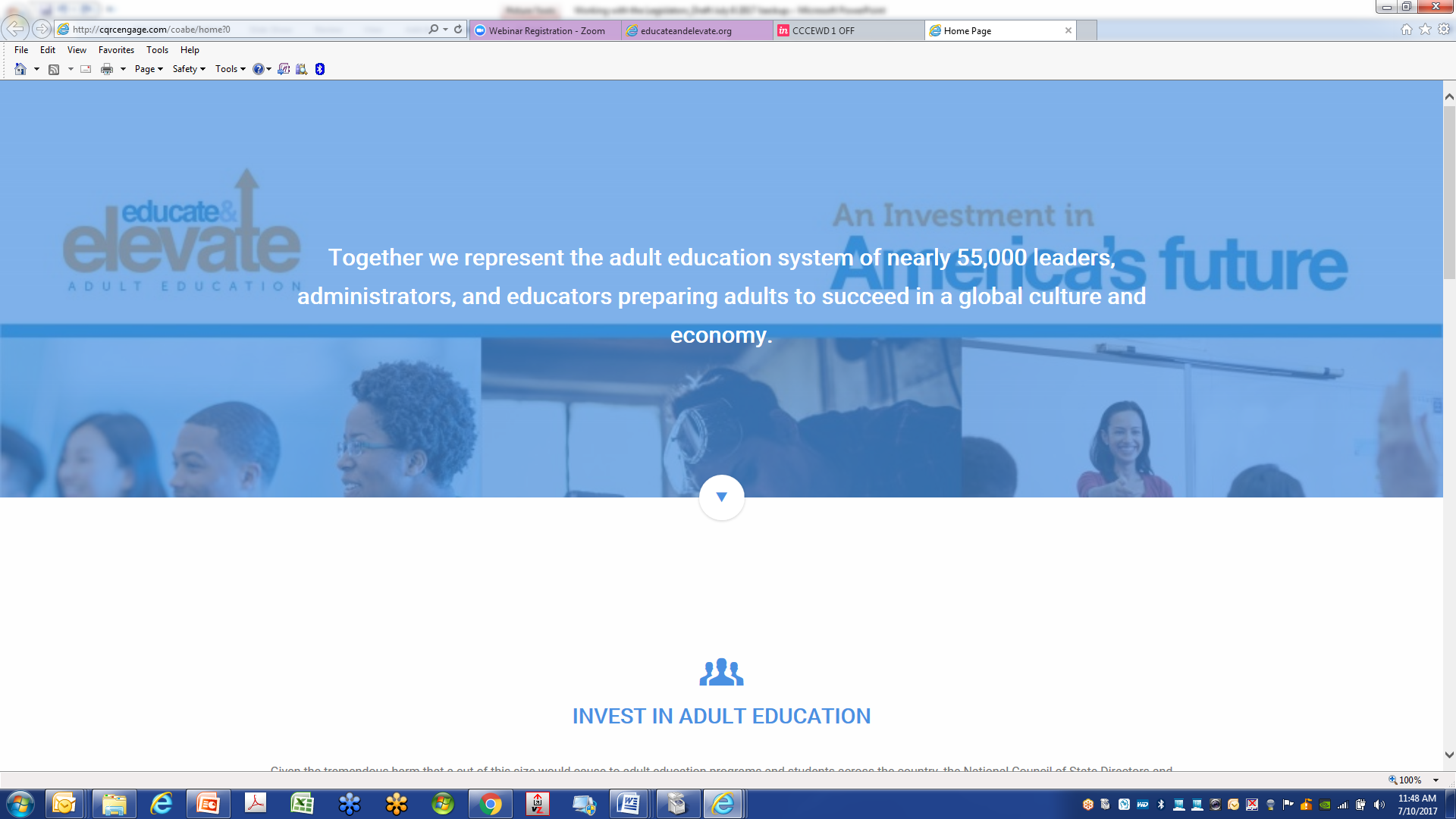 http://bayareane.ws/2uHdgNA
http://cqrcengage.com/coabe/home?0
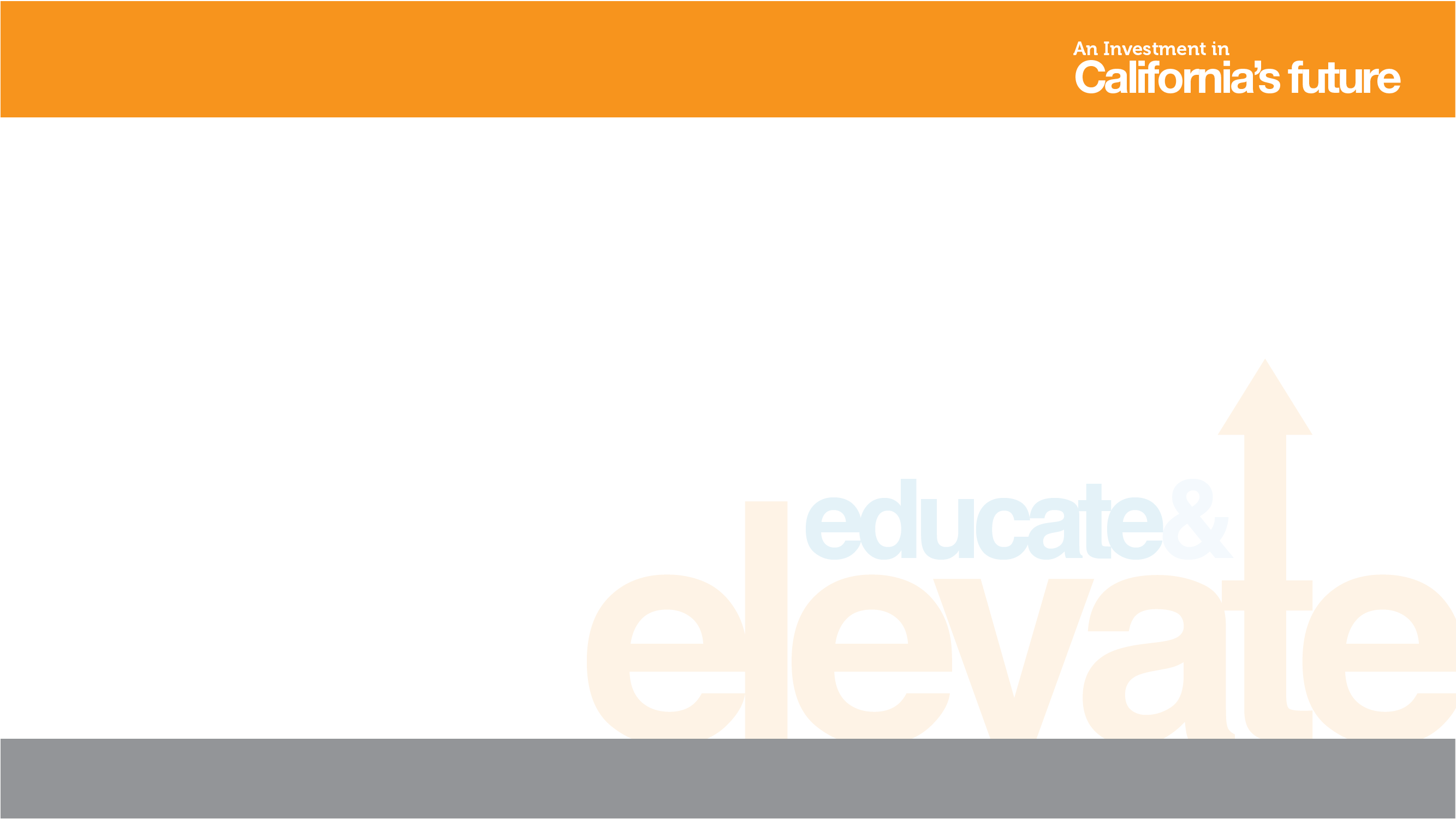 AEBG Campaign Components
Educate & Elevate California Website
 	Highlight Success Stories & Innovations
 	Build a Narrative for AEBG about our Dual Delivery System
  Help Stakeholders Understand the Many Facets of Adult Education
 	Work with Partner Organizations to Coordinate Advocacy Efforts
 	Use Digital Strategies: eMagazine/Social/Video
	Develop Toolkits & Templates to Support our Efforts
 	Build Capacity in the Field to Tell our Story
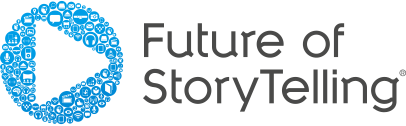 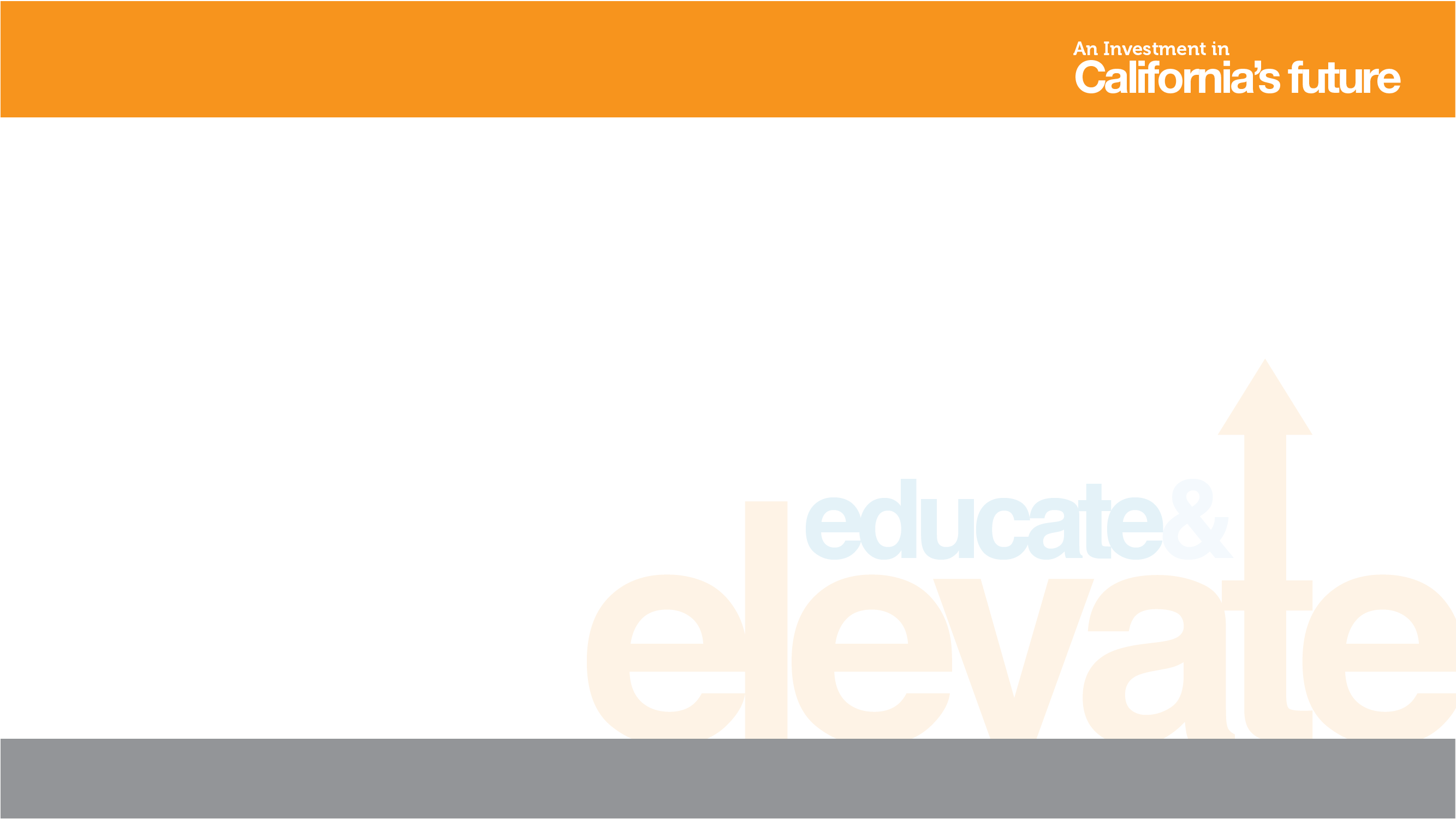 Poll #1
What communication tools do you think your individual organizations and/or regional consortia could benefit from?  Check all that apply. 

 	Marketing Templates to Explain the Value of Adult Education 
 	Media Toolkit to Promote Adult Education  
  Messages to Better Engage Students
  Roadmap for How to Engage Employers
  Other: Write in Chat Pod
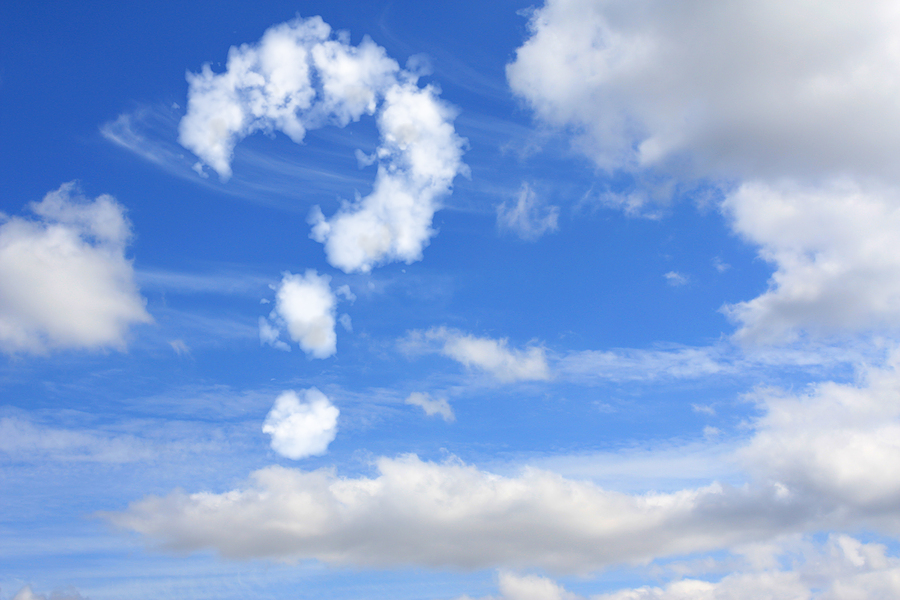 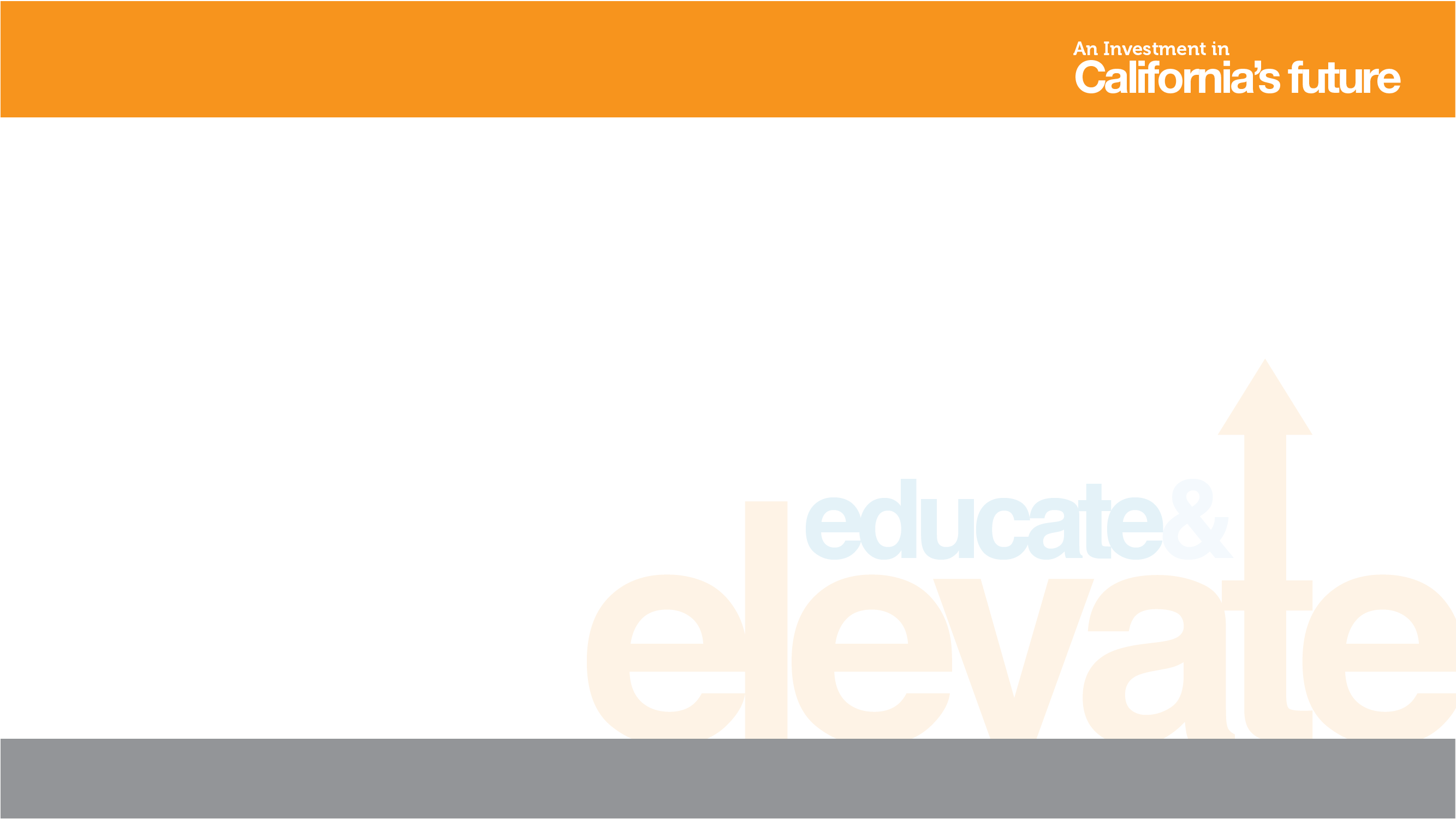 Poll #2
To help us create webinars pertaining to communication topics, which of these interest you? Check all that apply. 
	
  Using social media
 	How to build an effective outreach plan
 	Conducting successful briefings with stakeholders
 	Working with the news media to promote our adult education programs
  Other: Write in the Chat Pod
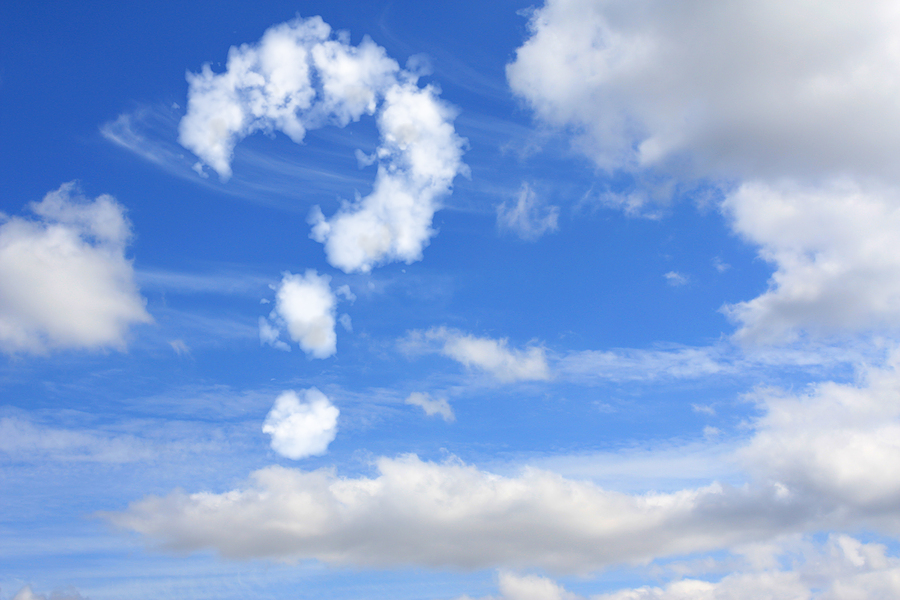 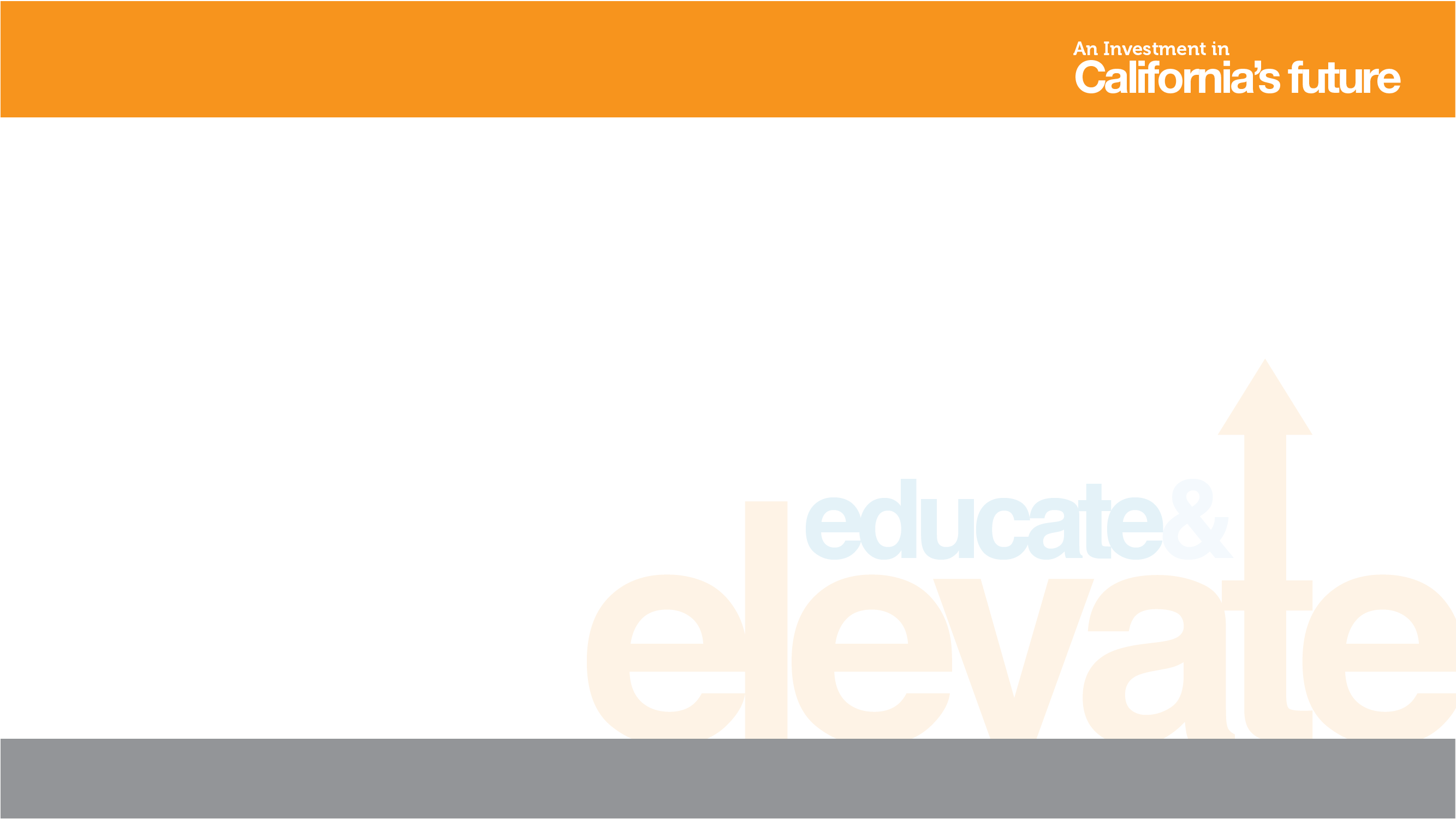 Participation Benefits
Increase community awareness of depth & breadth of your programs
 	Engagement of key stakeholders
 	Build momentum for funding
 	Highlight your unique brand & your regional consortia’s innovations
 	National recognition for state efforts and programs
  Build organizational capacity for outreach and storytelling
 	Award Recognition Potential: COABE 2018 Conference
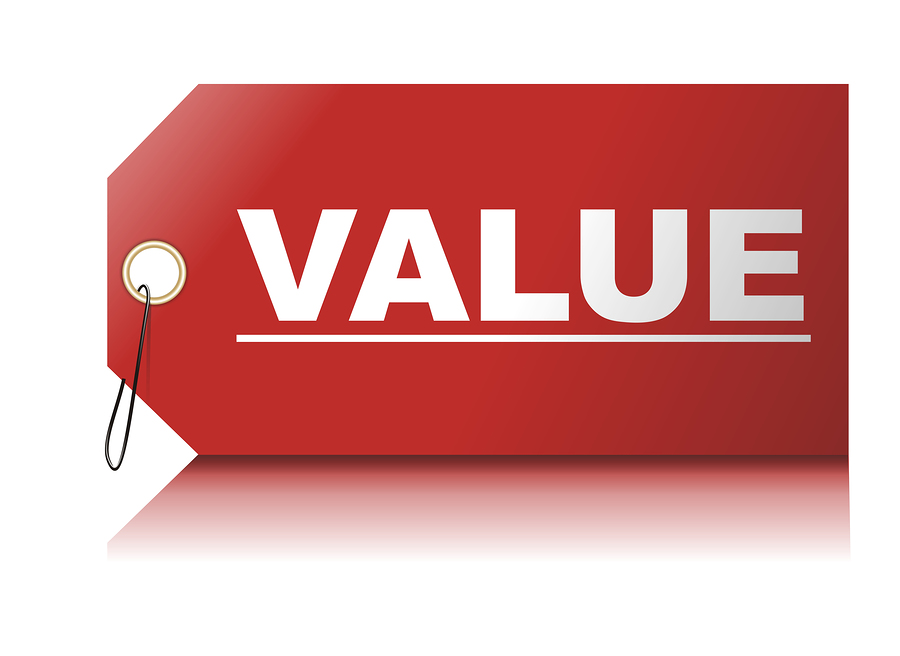 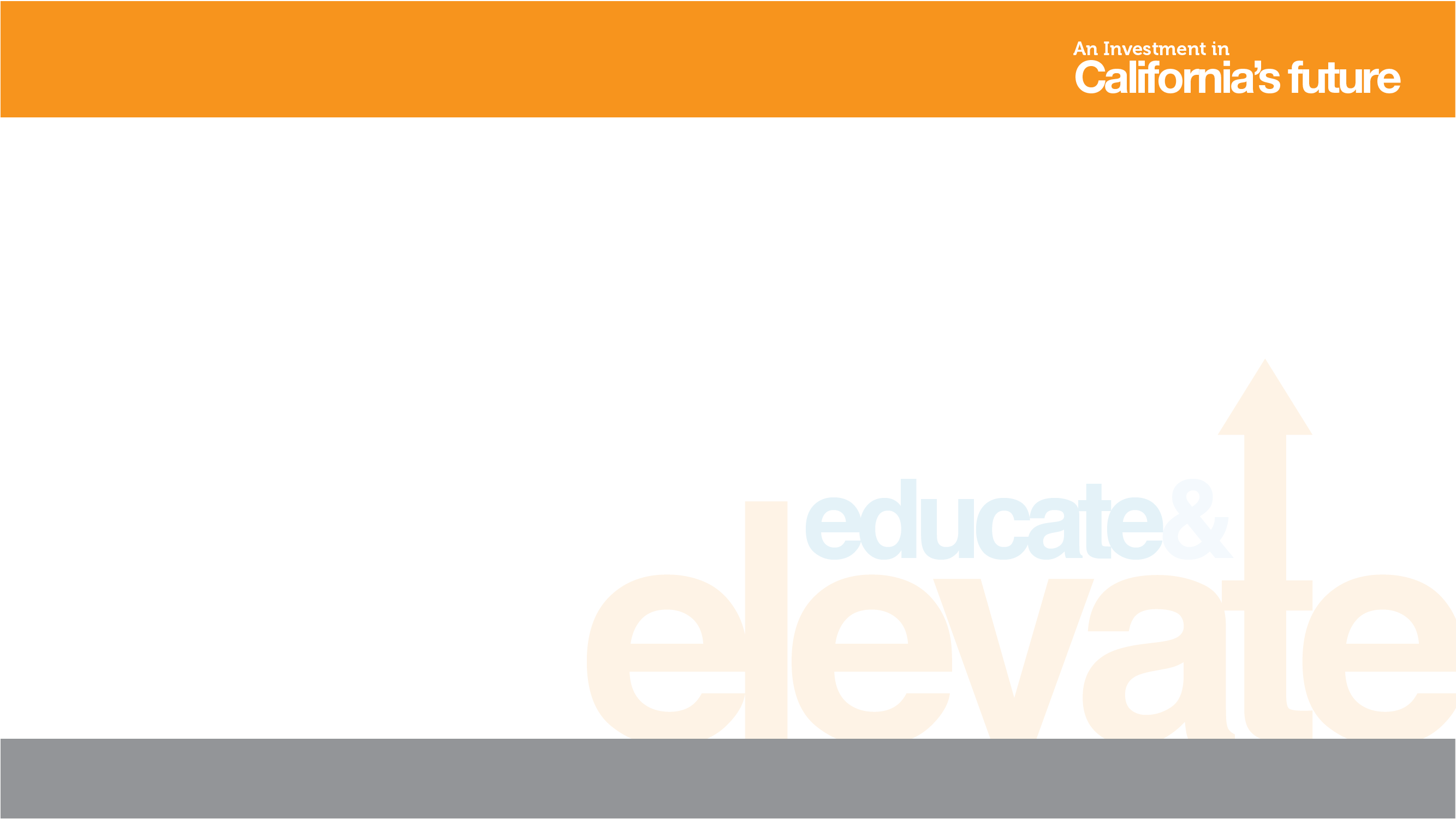 Collective Storytelling Components
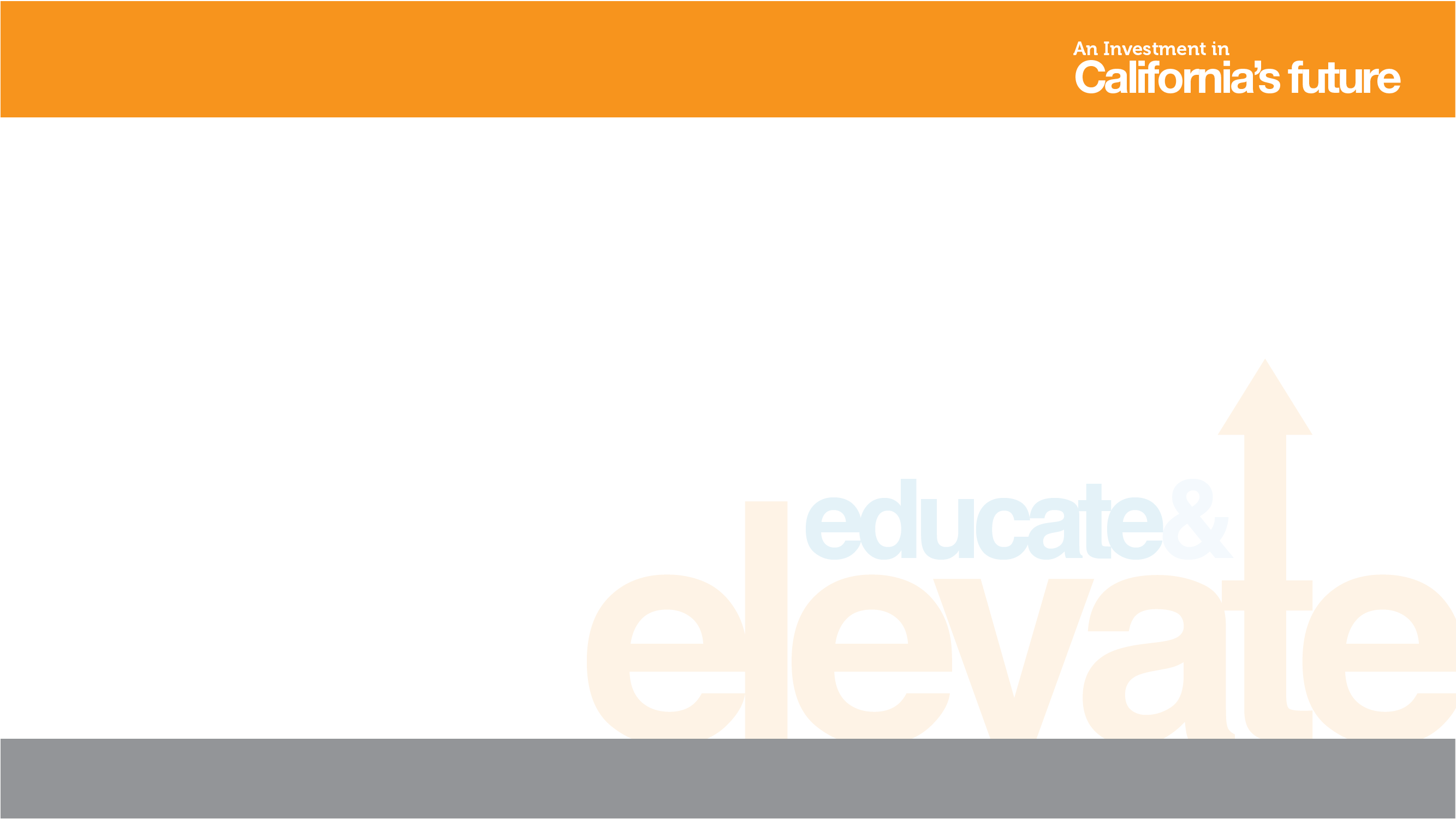 Why Collective Storytelling?
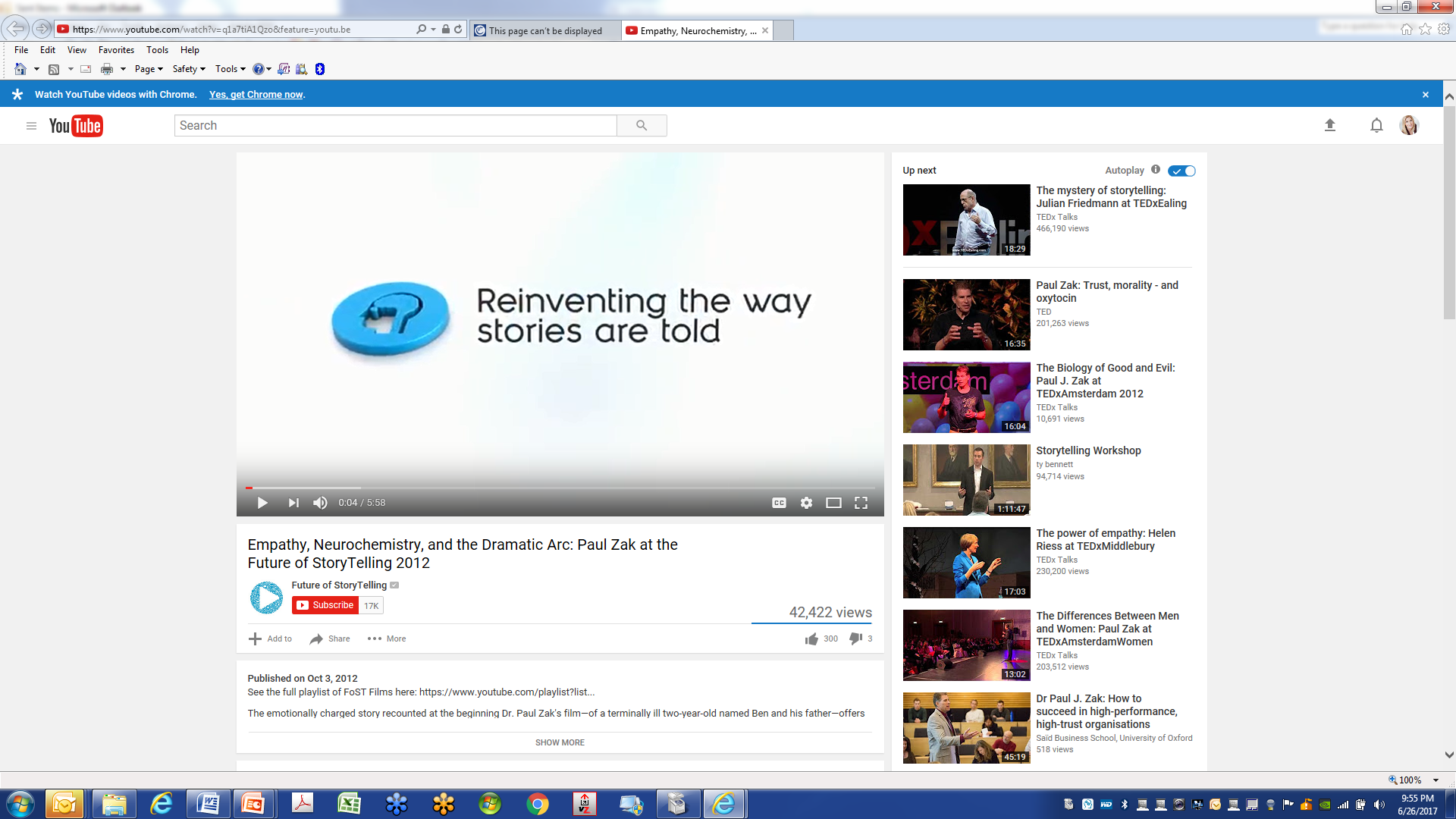 https://www.youtube.com/watch?v=q1a7tiA1Qzo&feature=youtu.be
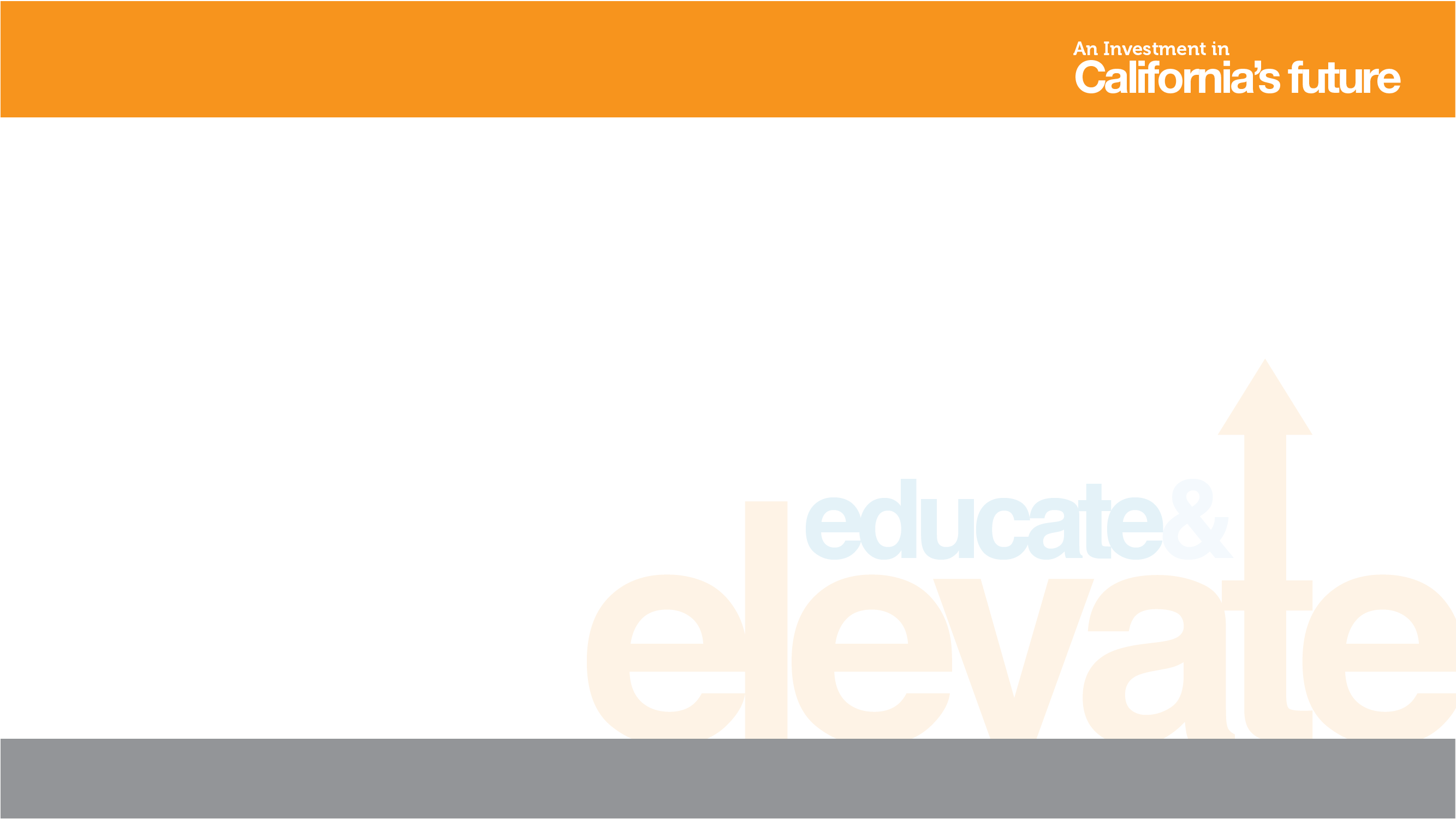 Web Mockup Tour: Work in Process
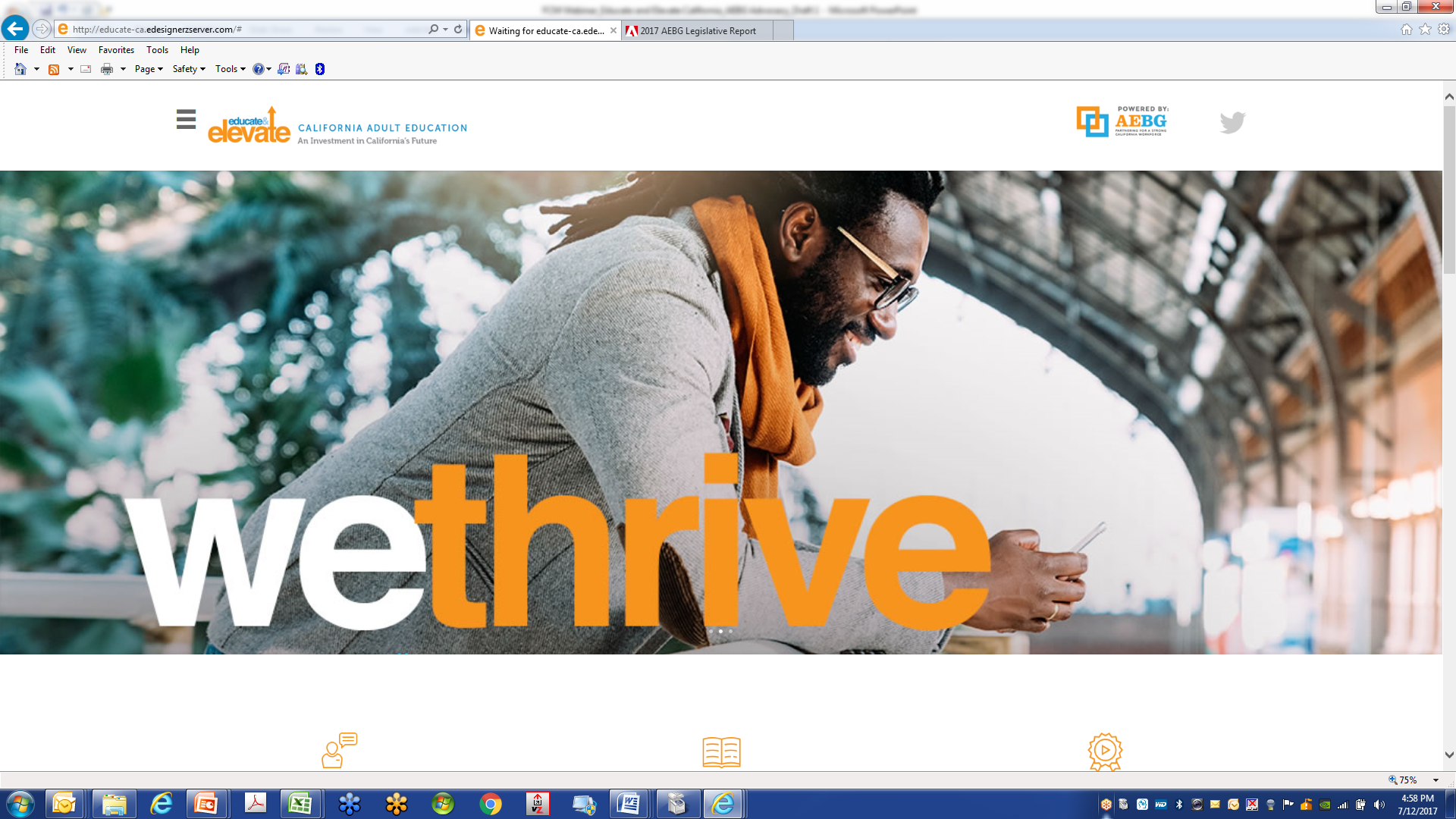 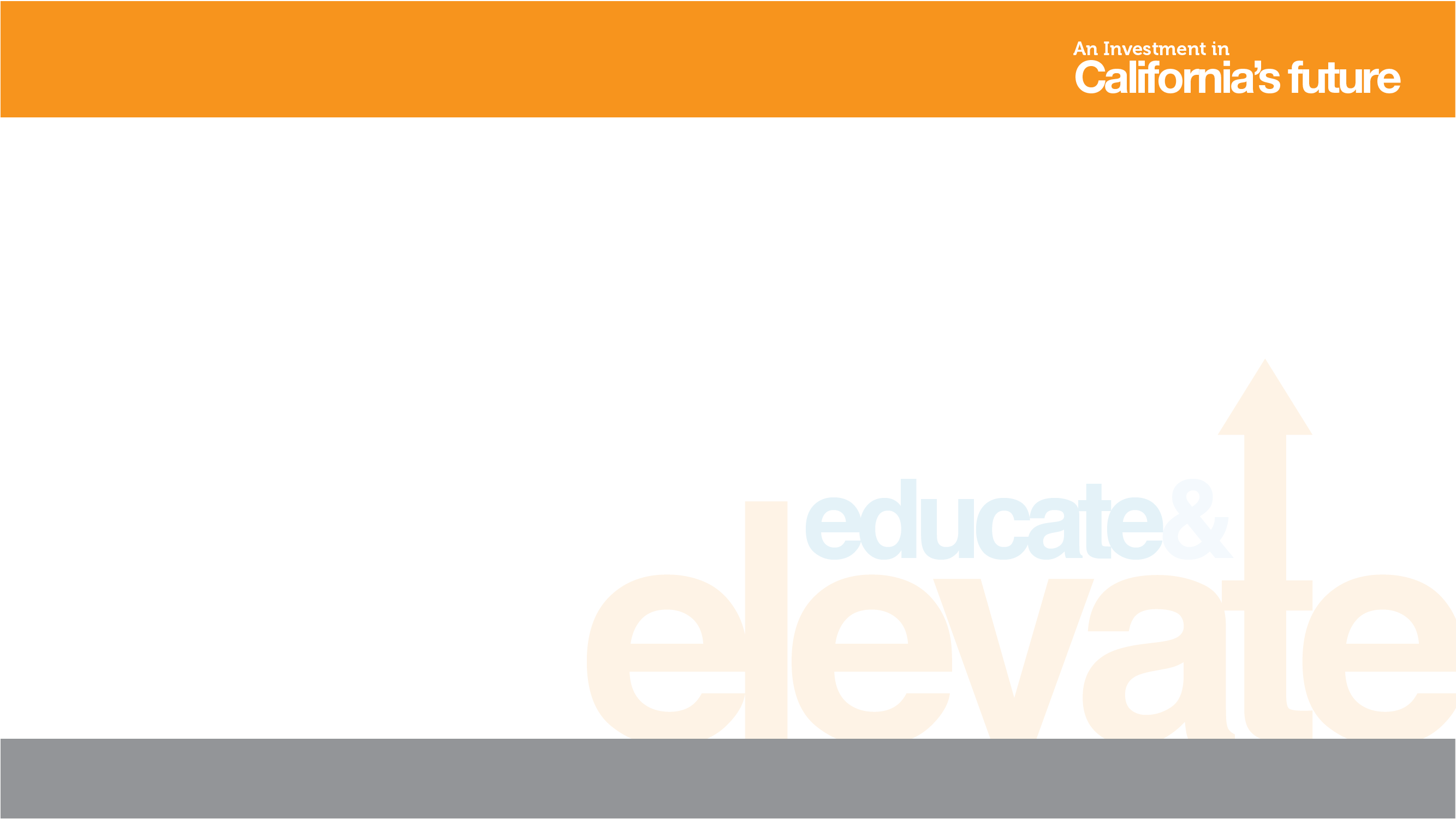 eMagazine: 2017 Legislative Report
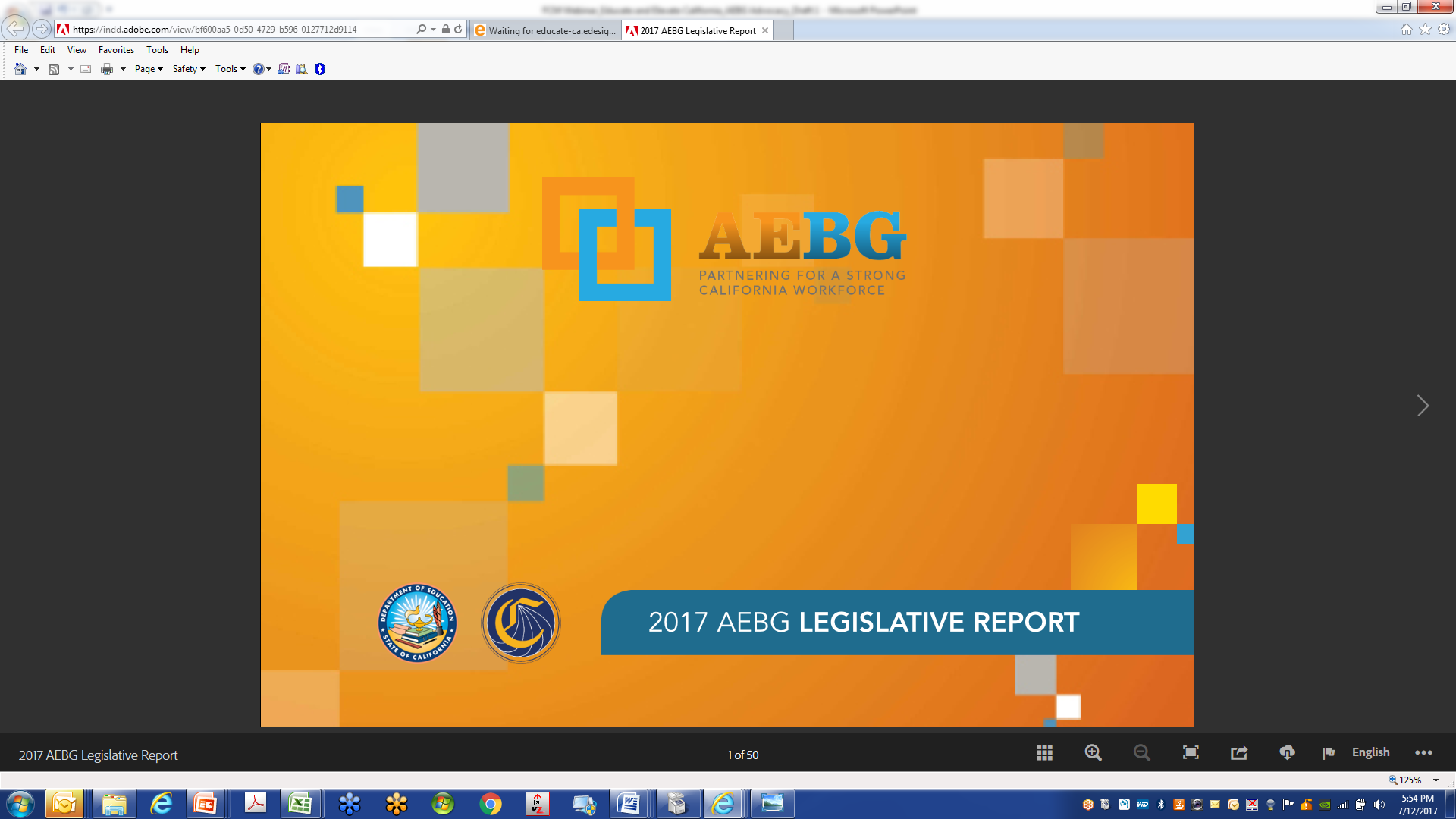 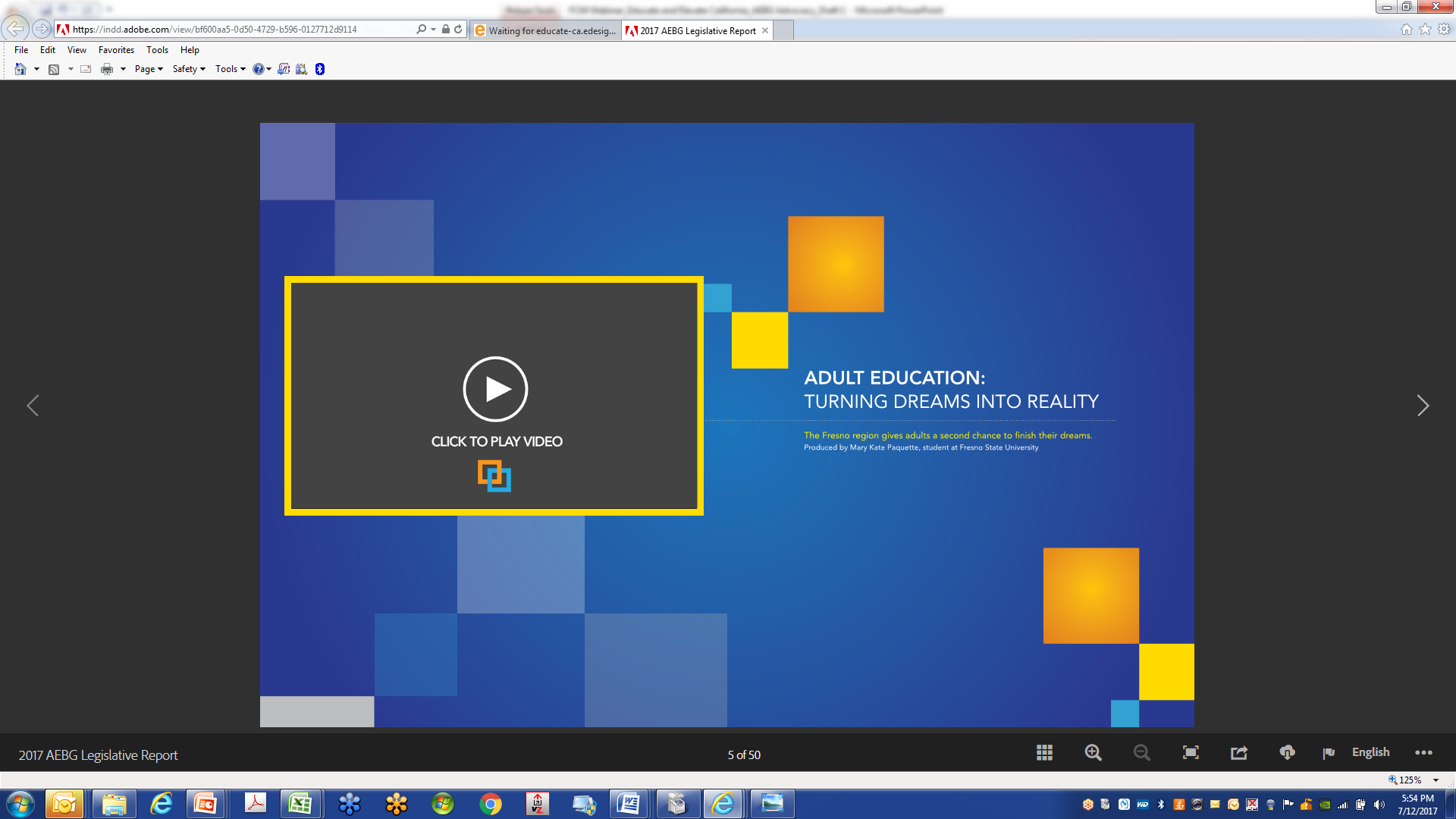 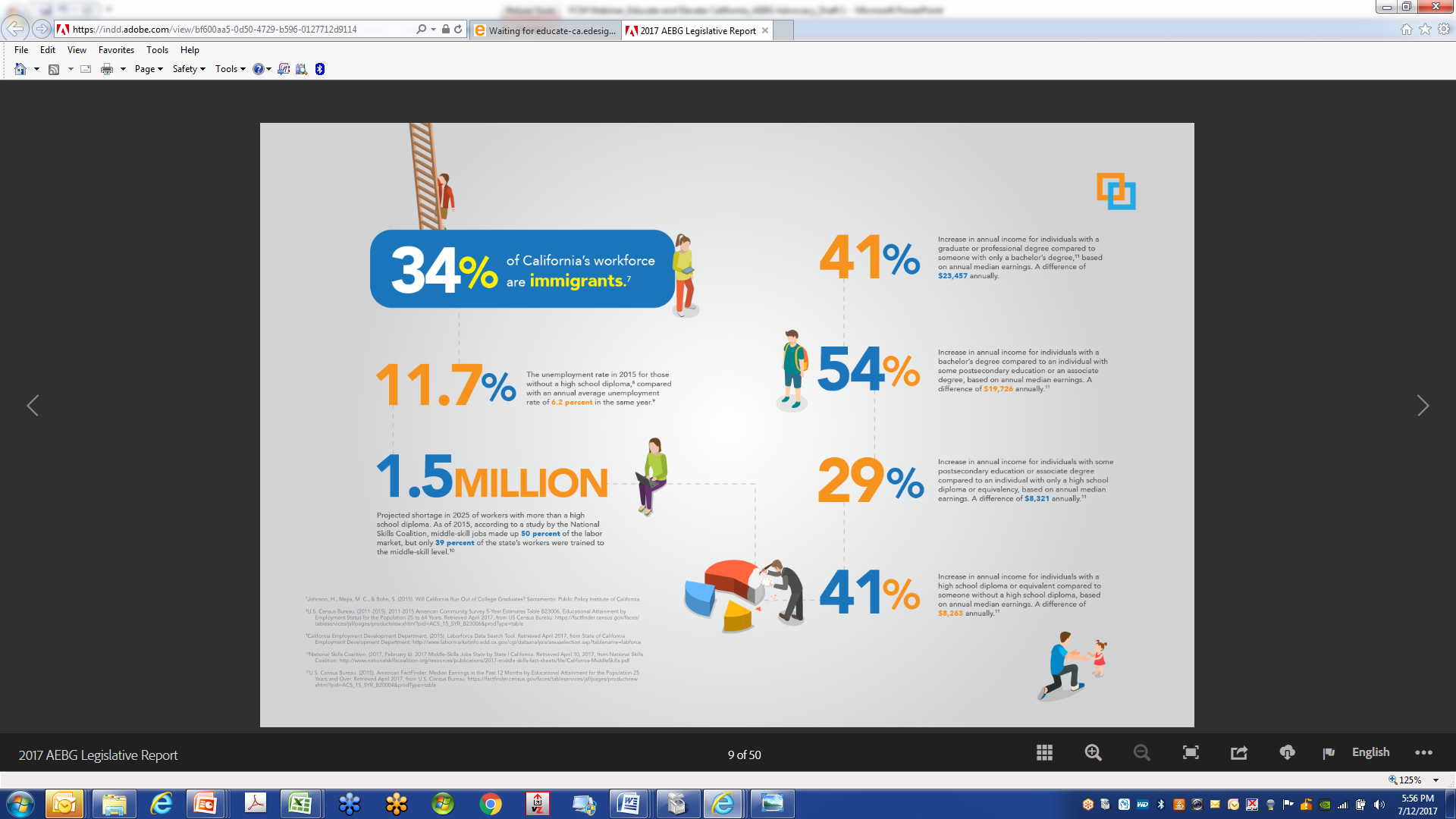 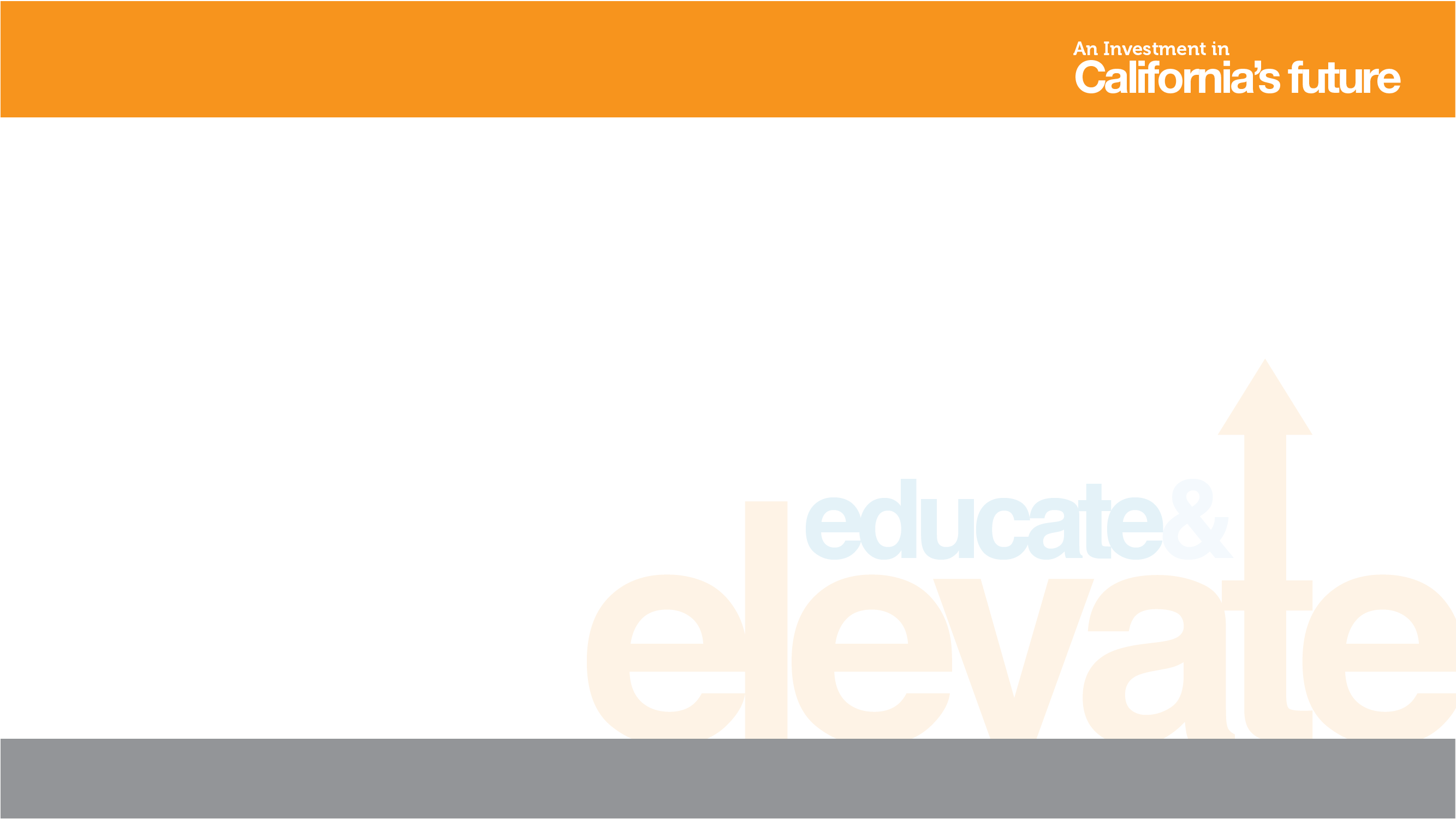 Practices with Promise: Enhancements
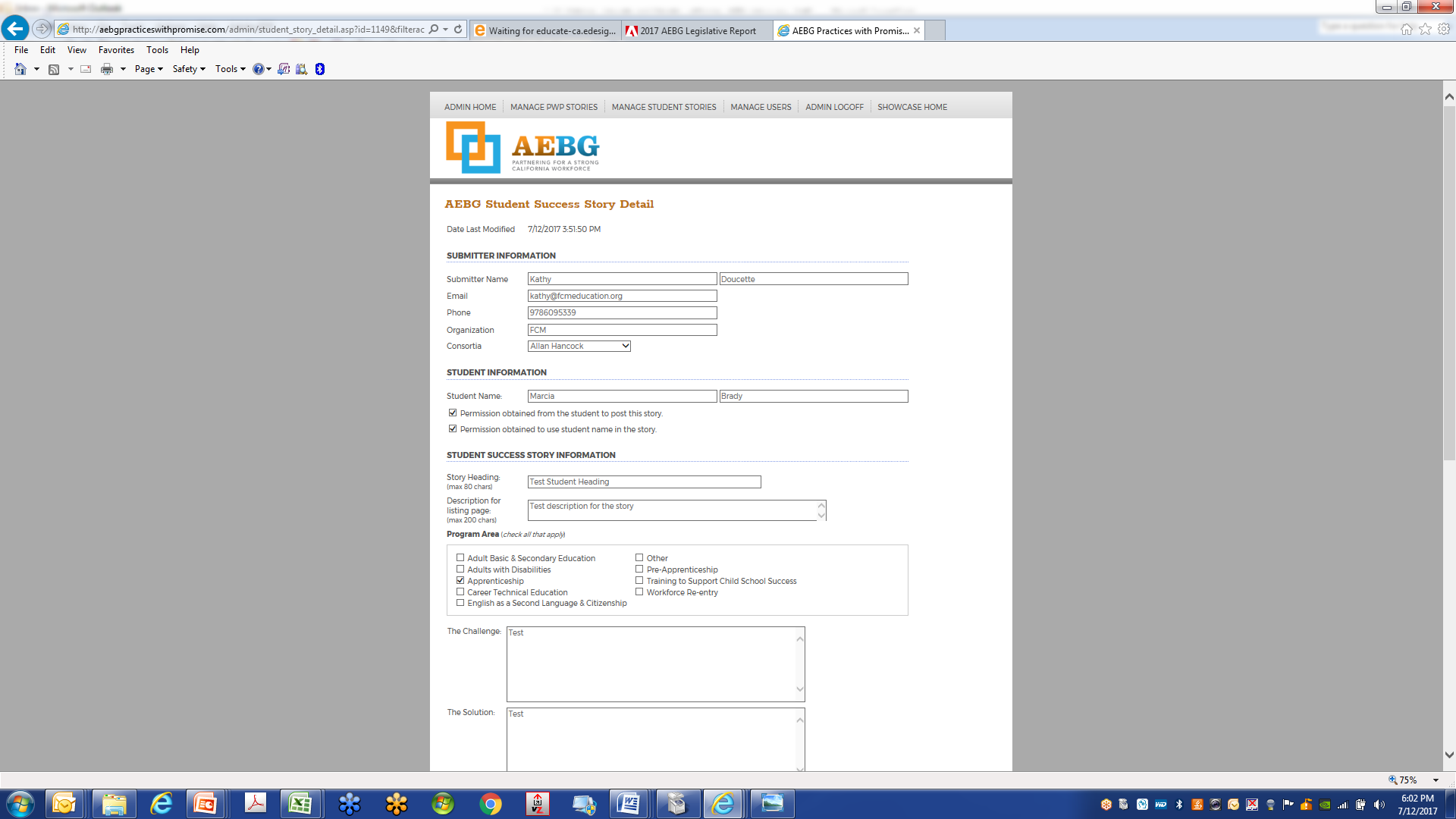 NEW: Student Success Stories 
  NEW: Employer Engagement Stories
  Promising Practices
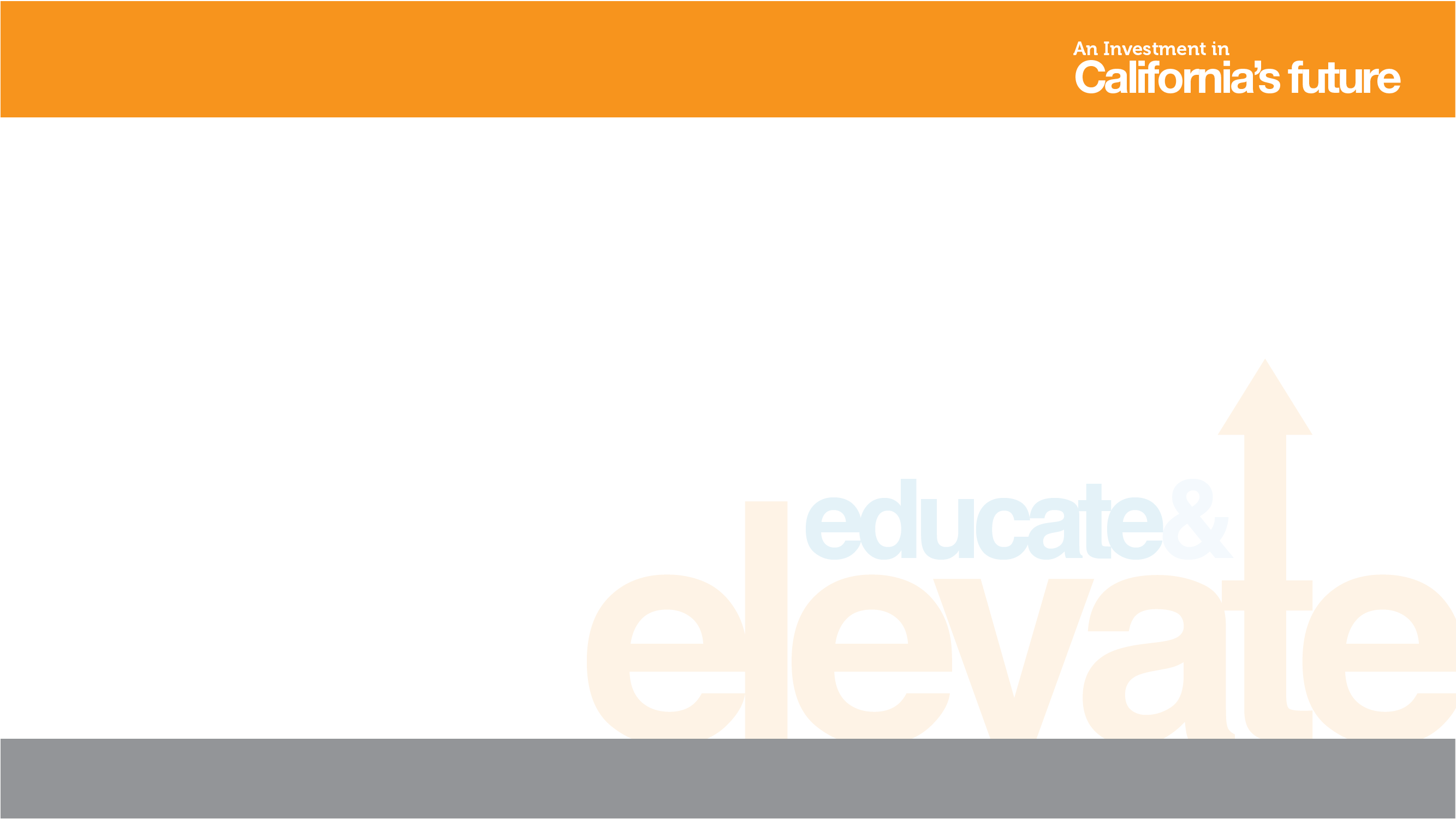 Video: AEBG Dual Delivery System
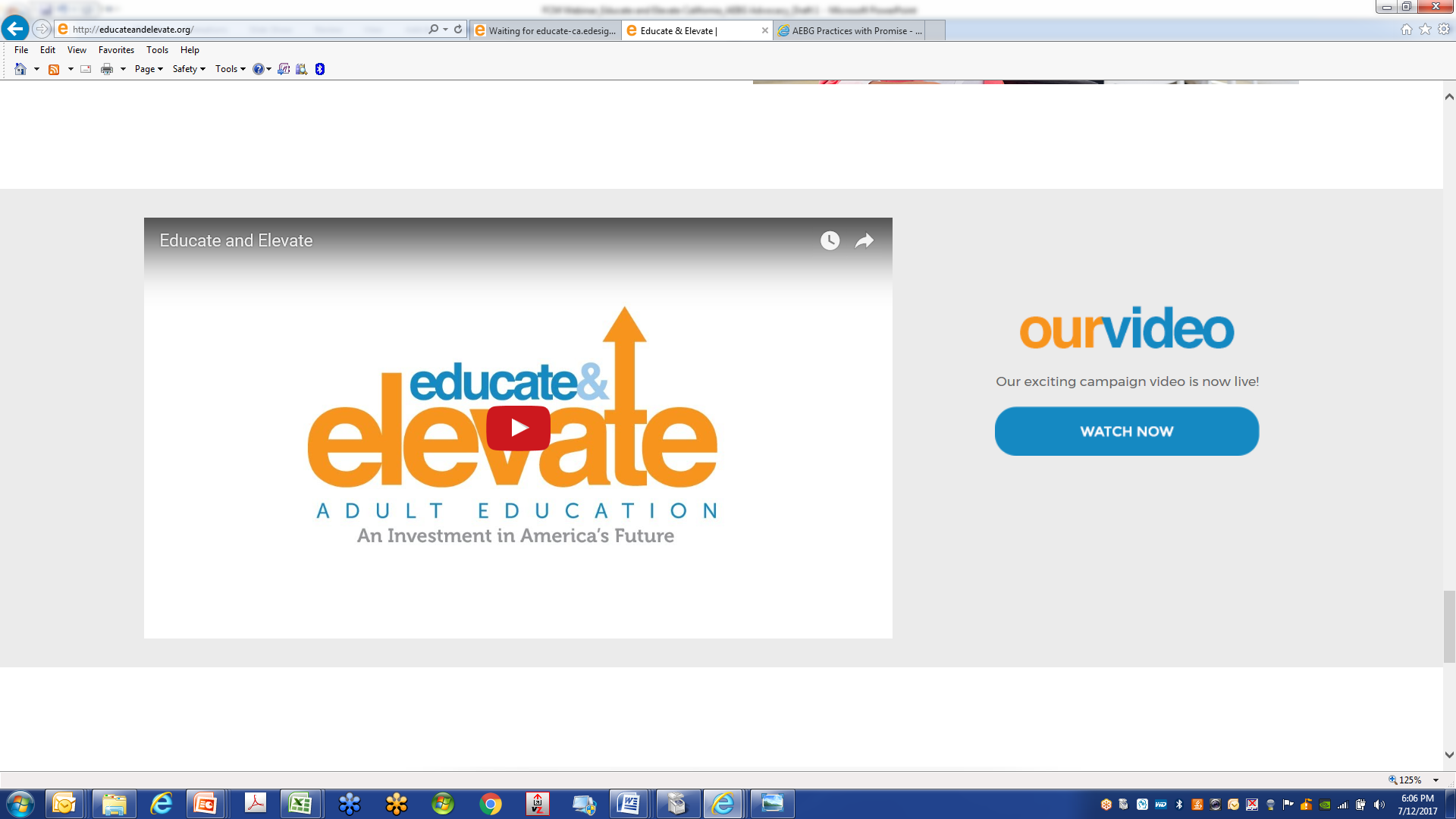 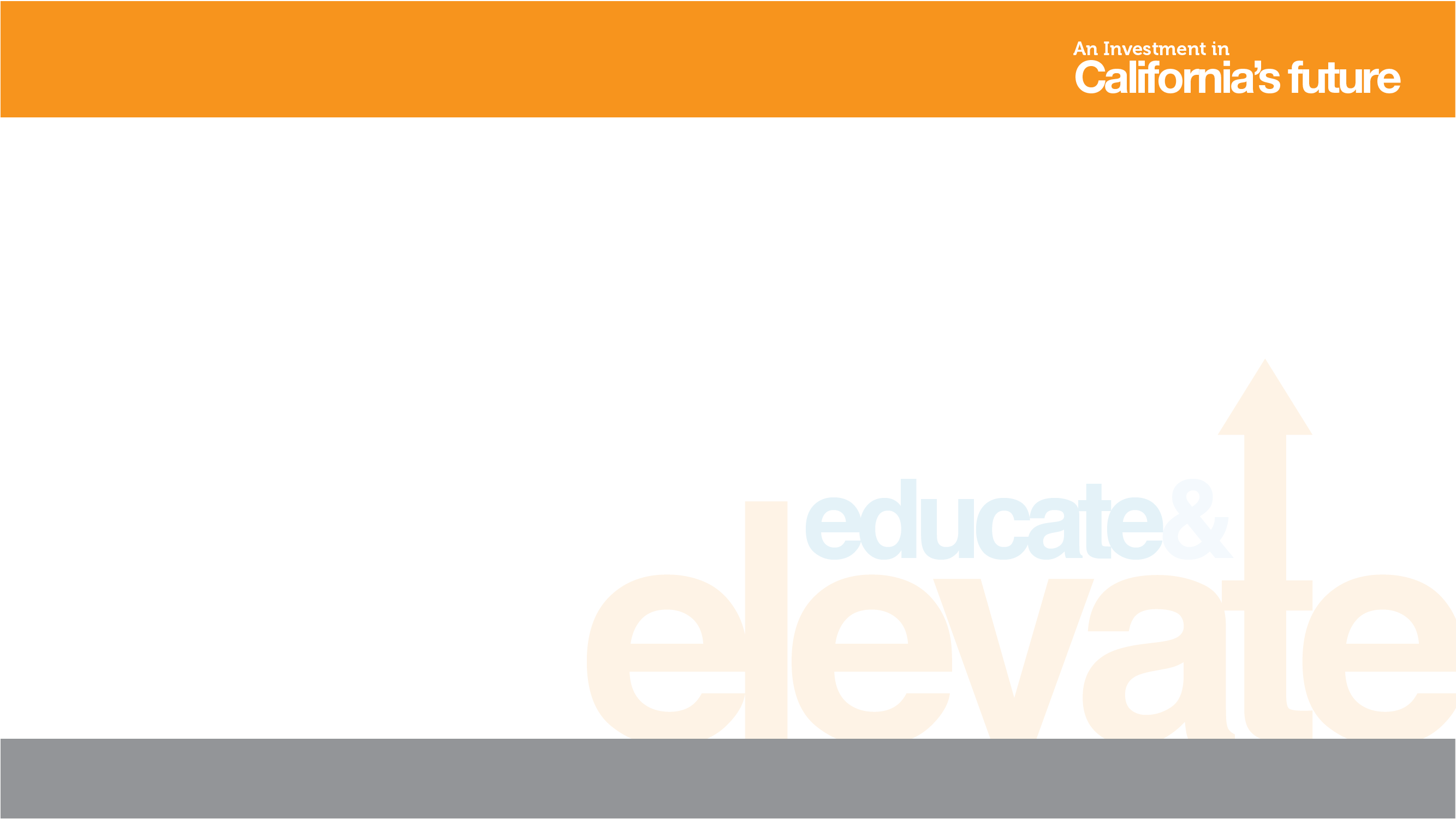 Social Media
Follow Stakeholders
Follow Local, State & National Media
Share Data
Highlight Consortia Members
eMagazine Shares
Engage Media & Stakeholders
Join Adult Ed Conversations
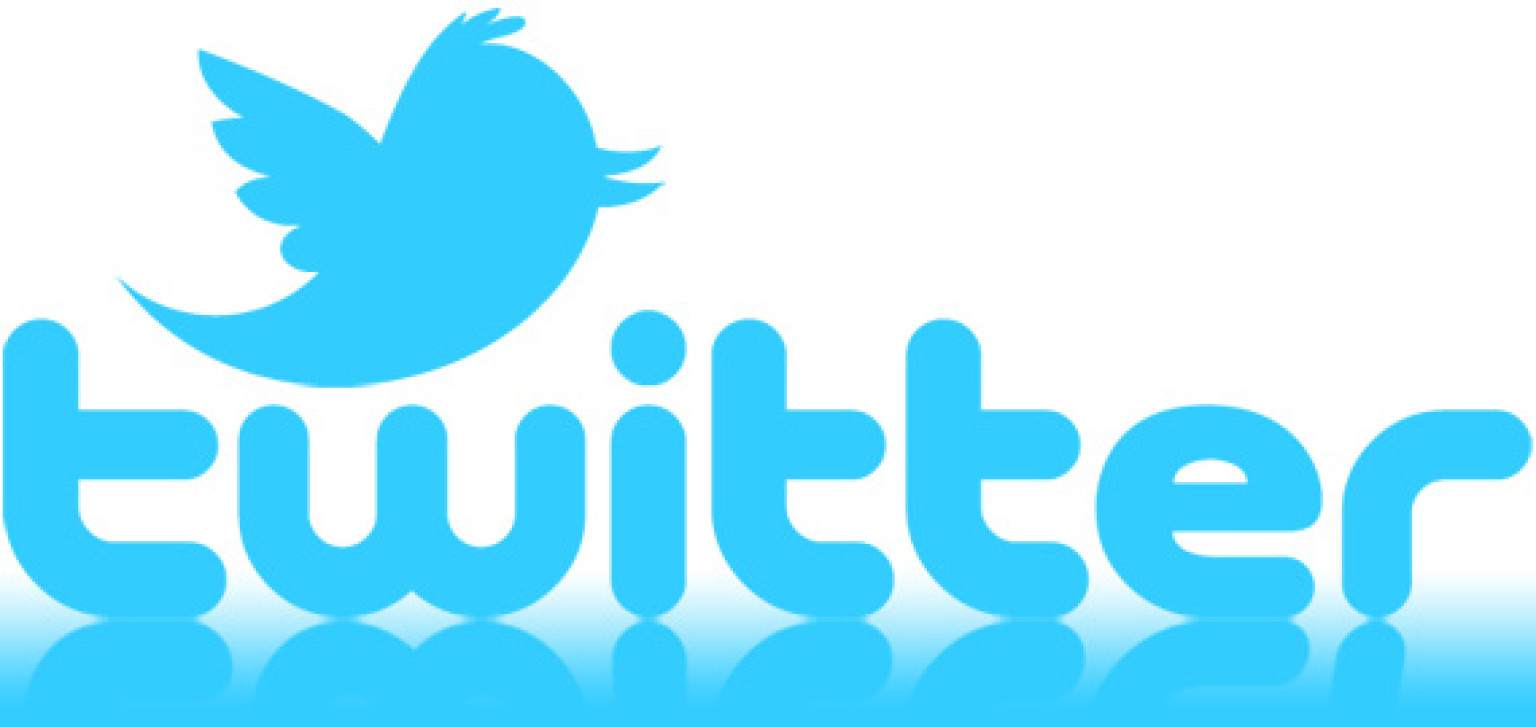 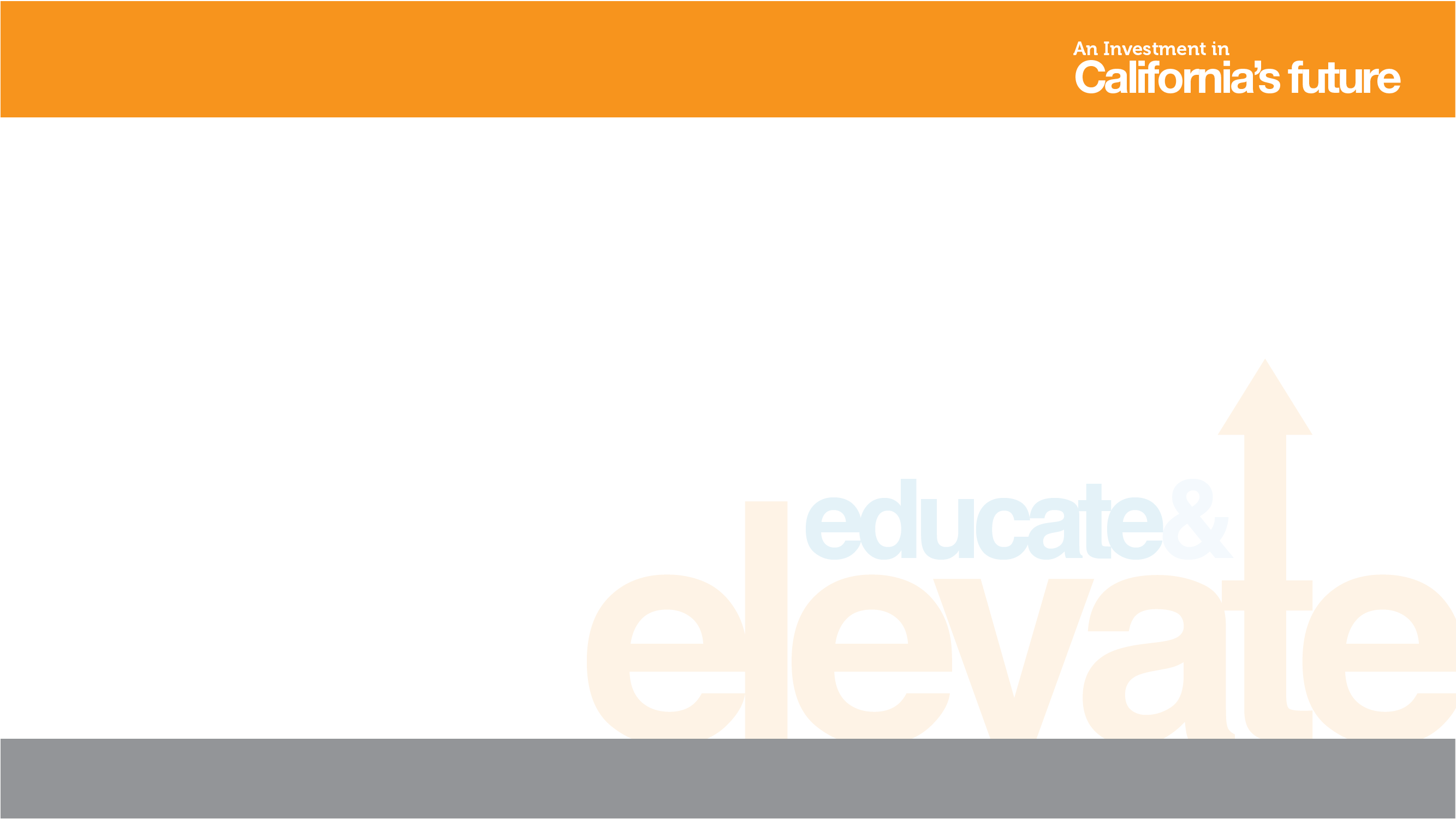 National Campaign Tools
Organizing our Efforts in California
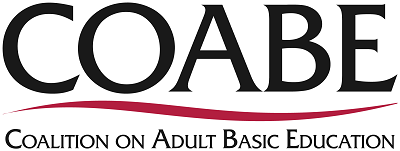 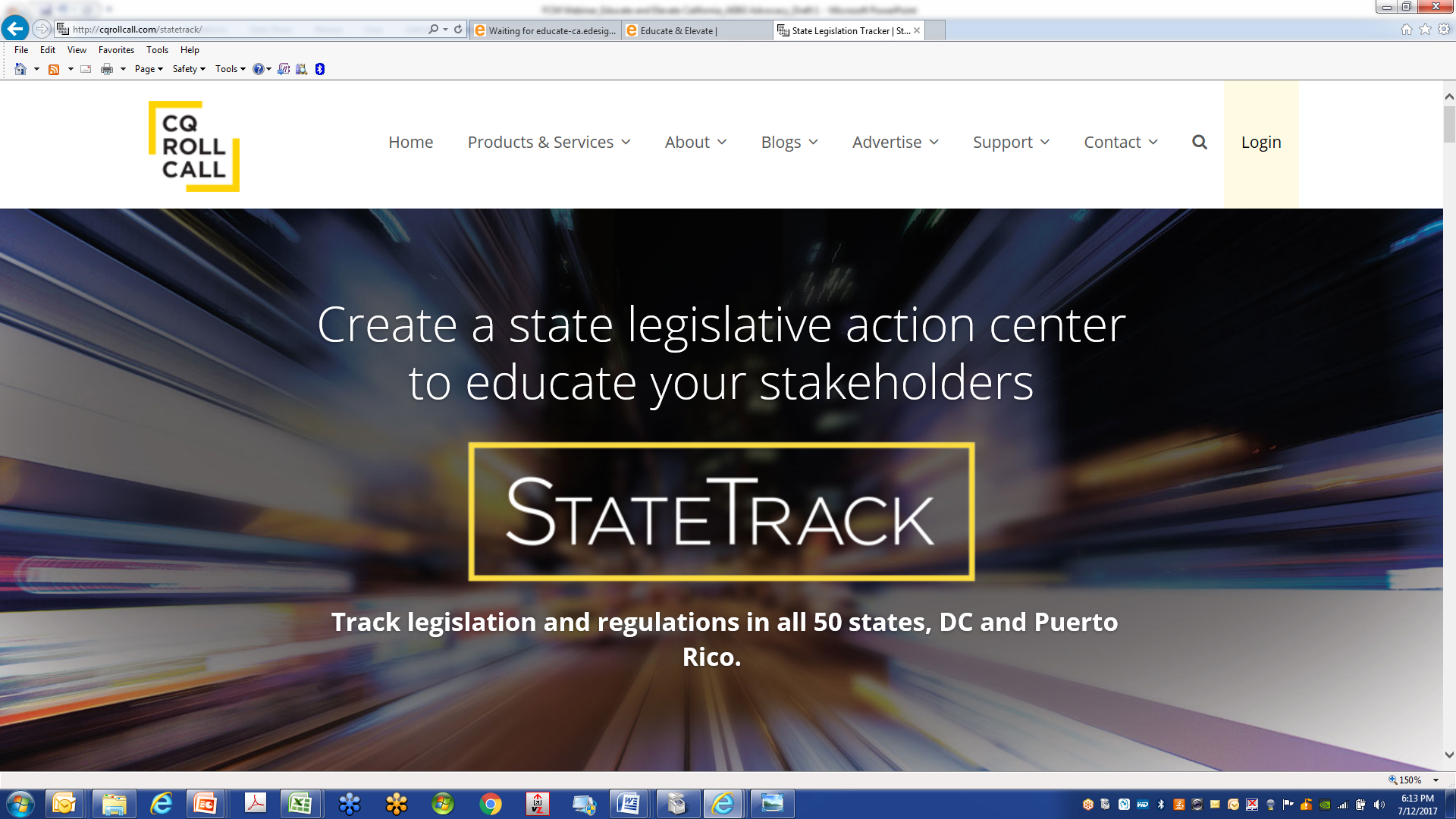 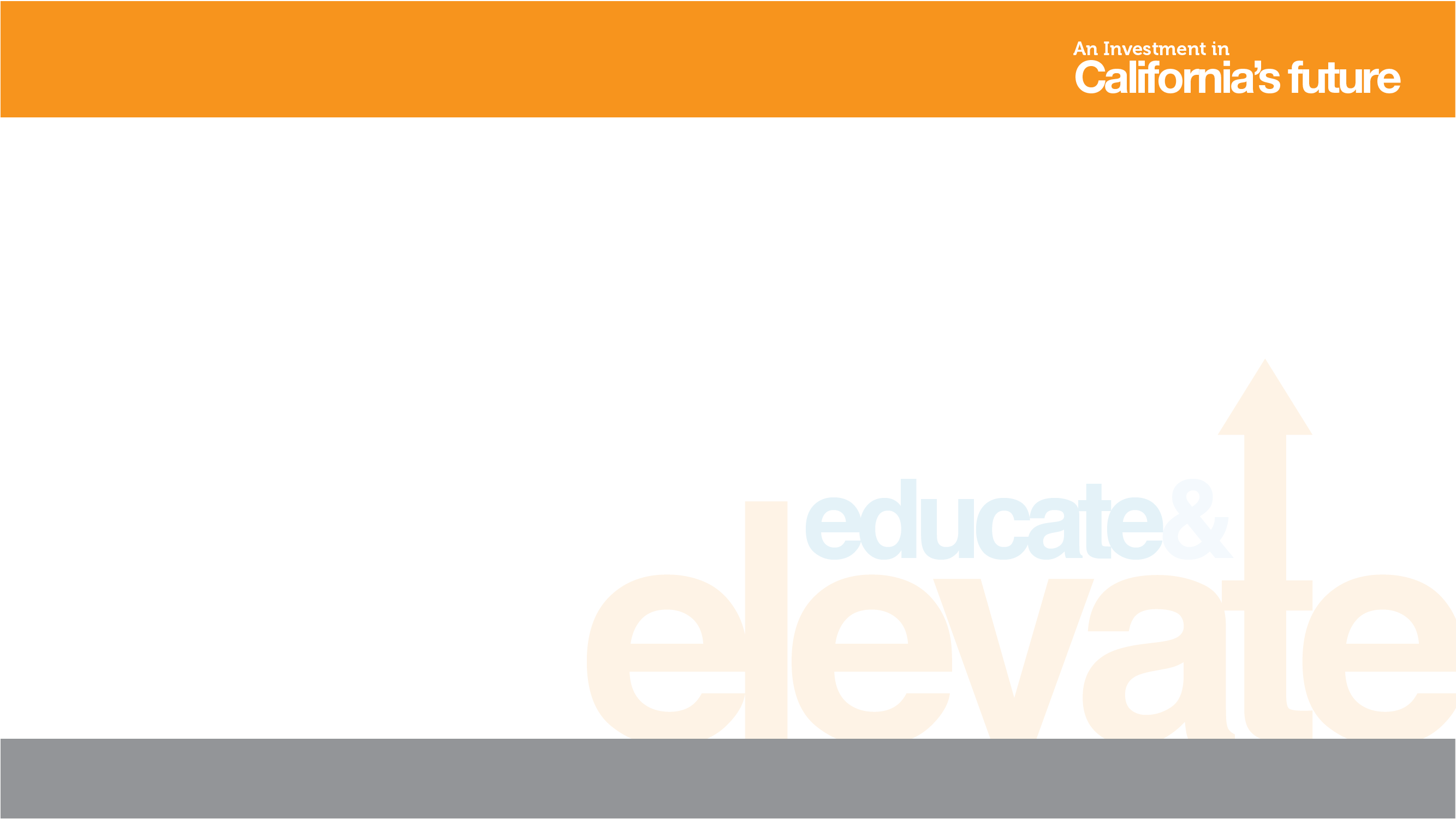 Your Role – Your Voice – Your Story
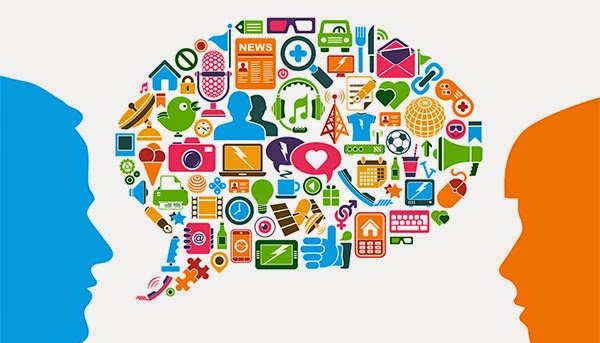 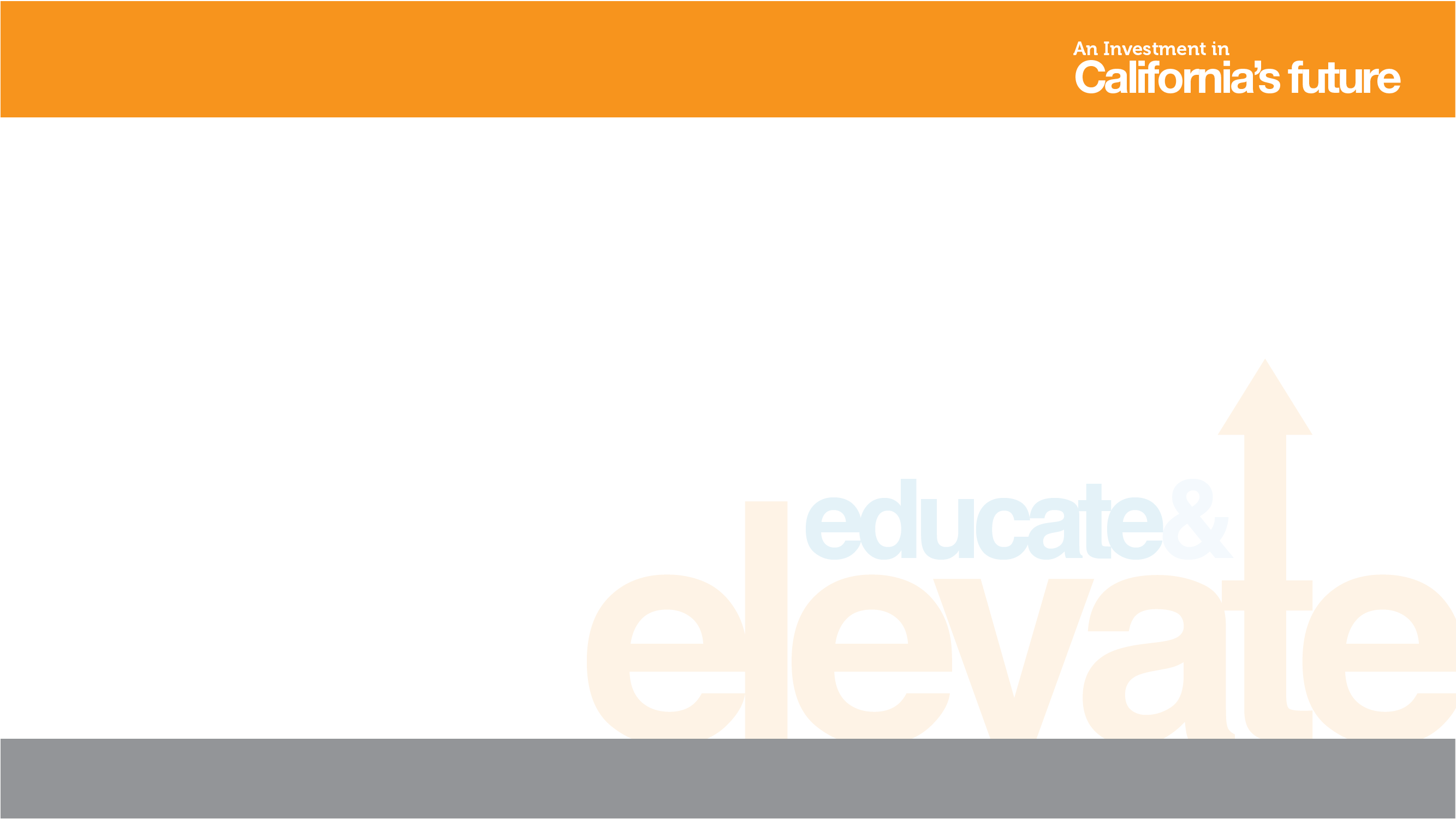 Advocacy & Outreach Inventory
Purpose of Inventory: Building our Advocate Team; Cross Promotions;  	Coordinating Efforts
 	Option 1: Go to http://bit.ly/2ujpgYQ  to complete the Advocacy & 	Outreach Inventory by 7/28/17
 	Option 2: Contact Michelle Jimenez for a 10-minute interview
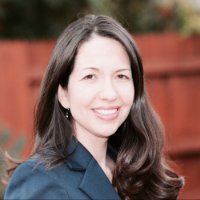 Michelle Jimenez
Sr. MarComm Director
michelle@fullcapacitymarketing.net
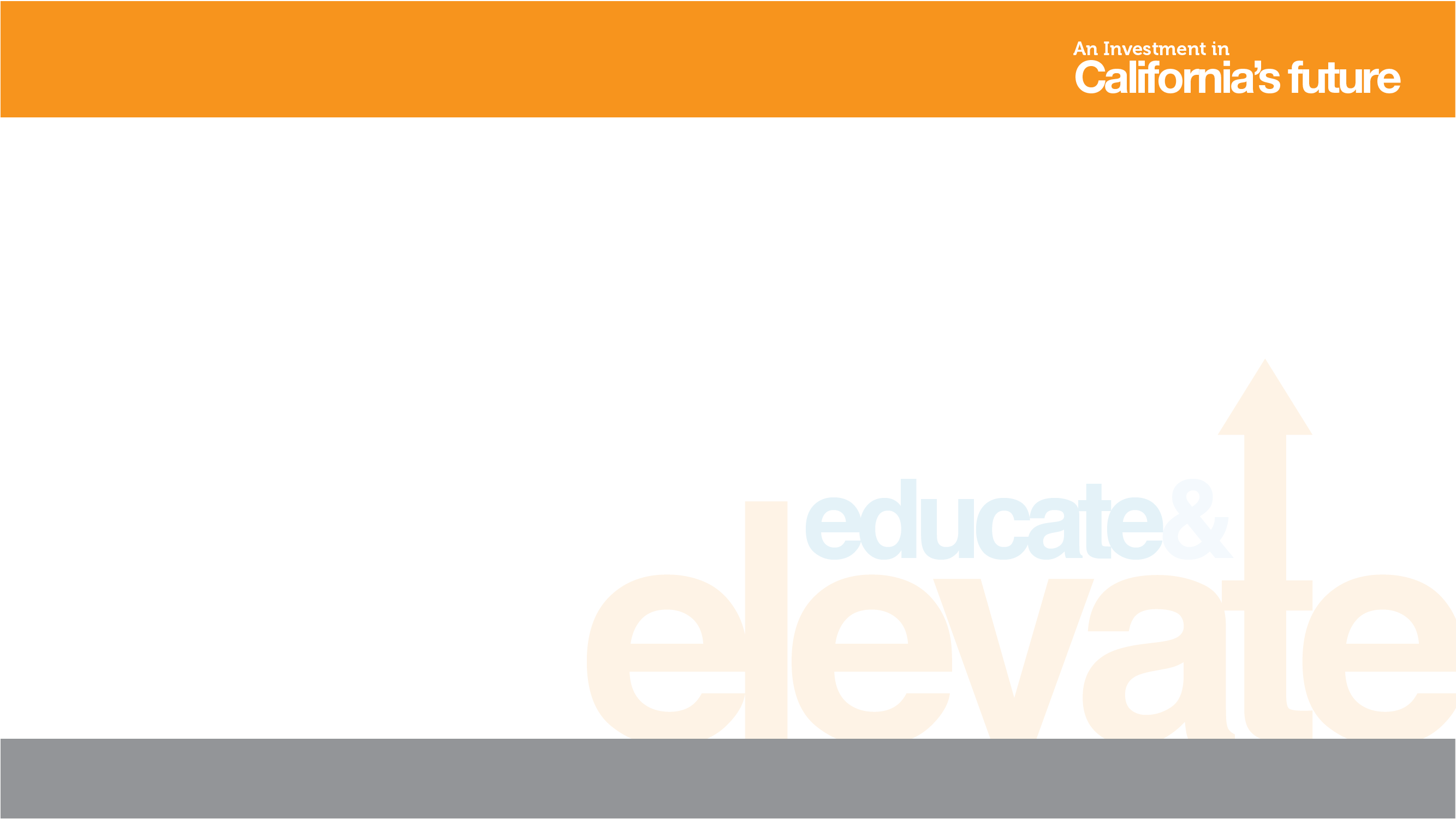 Regional Consortia Profiles
Purpose of Profiles 
		October eMagazine Viewed by Legislators
		Retool for Consortia Websites and eMarketing Promotions
	Maryanne Conlin will contact you to schedule consultation
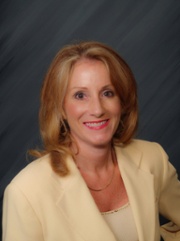 Maryanne Conlin
Sr. Brand Director 
michelle@fullcapacitymarketing.net
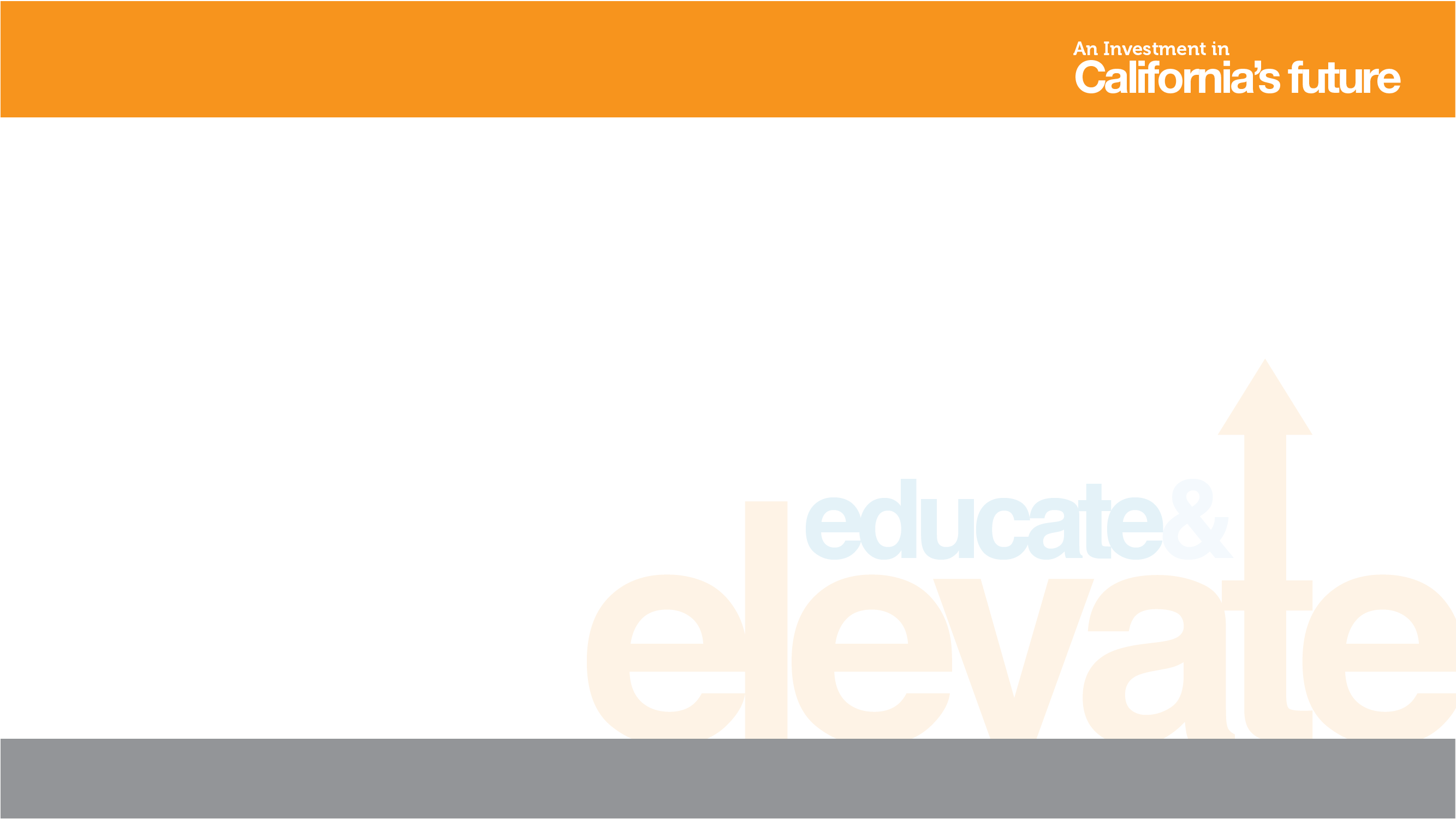 Submit Stories & Innovations
Need help with Story Development?
 	Want to showcase an innovative program? 
 	Contact Michelle Jimenez
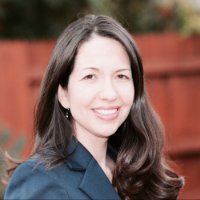 Michelle Jimenez
Sr. MarComm Director 
michelle@fullcapacitymarketing.net
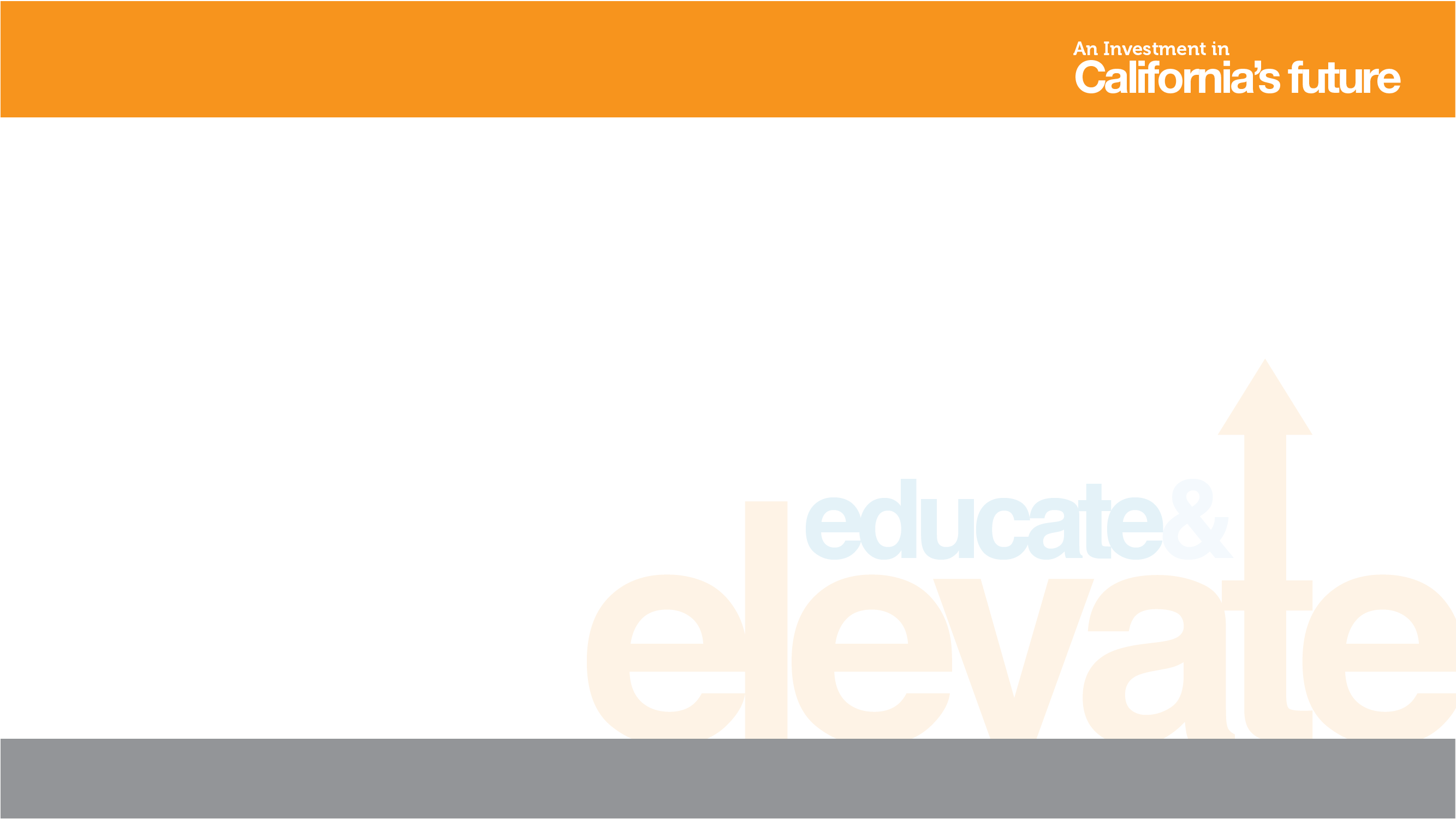 Next Steps
FCM to Provide Weekly Updates in AEBG eNewsletter - Ongoing
  Work with Advocacy Committee to Develop Narrative & Messages: July 2017
 	Co-develop Stories & Innovations w/each Consortia: July – September 2017
 	Co-develop Regional Profiles w/each Consortia: July – September 2017
 	Coordinate with Identified Consortia Outreach/Advocacy Leads & the 
	Advocacy Committee  for advocacy rollout: July – September 2017 
 	Finish Website & Campaign Toolkit: August 2017
 	Coordinate Webinars with the SCOE Team: August – September 2017
  Coordinated Outreach to Stakeholders – October 2017
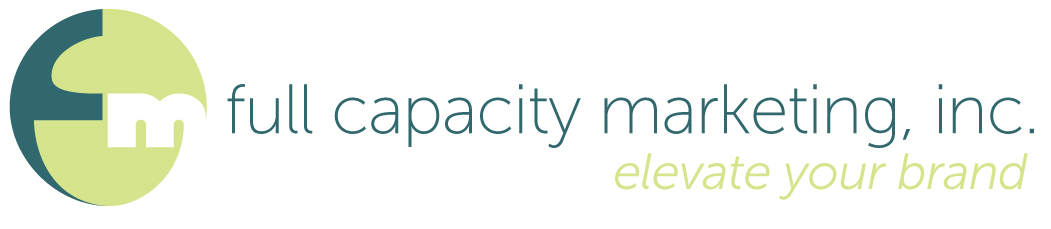 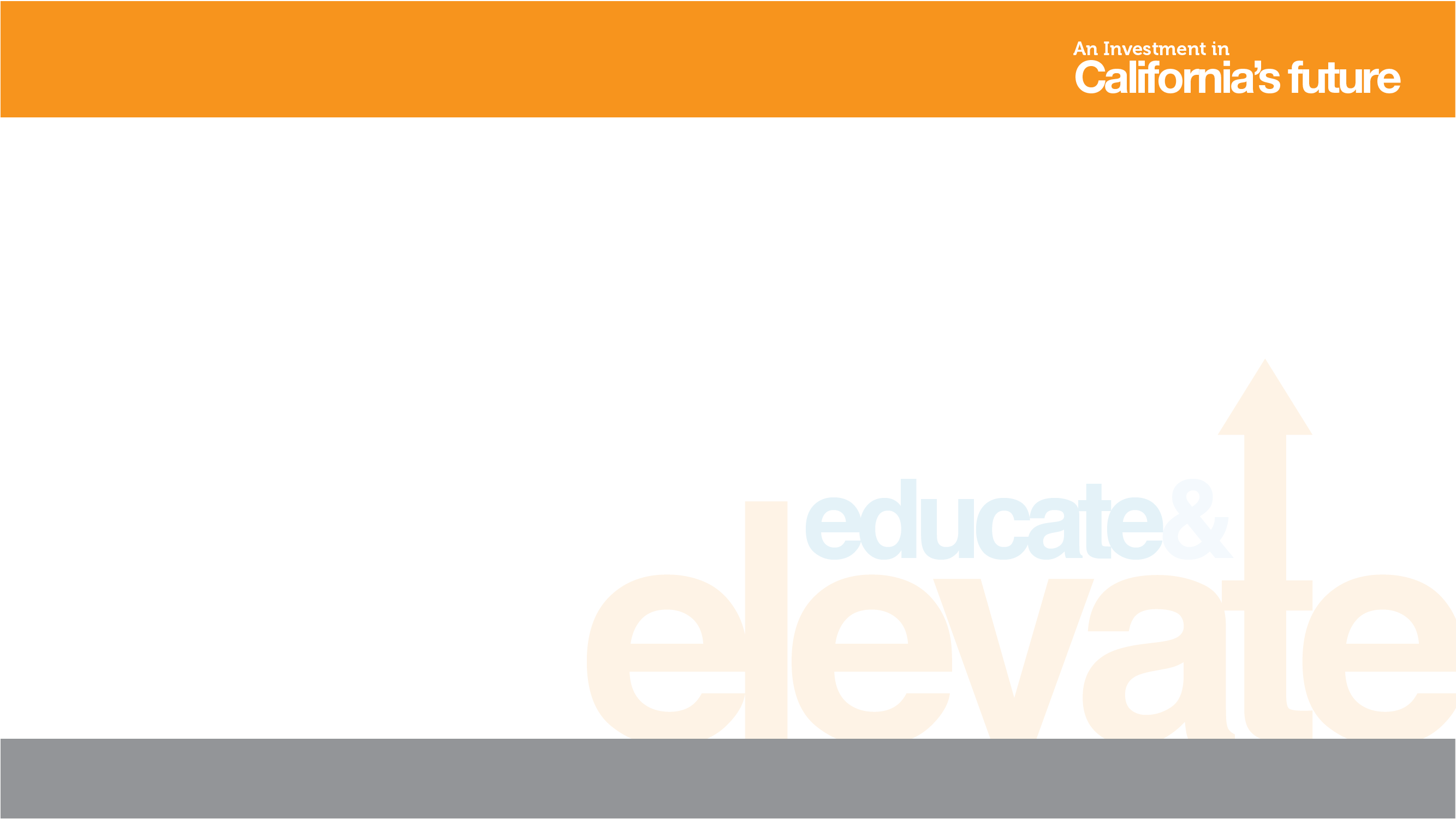 Tap into COABE’s Learning Forum
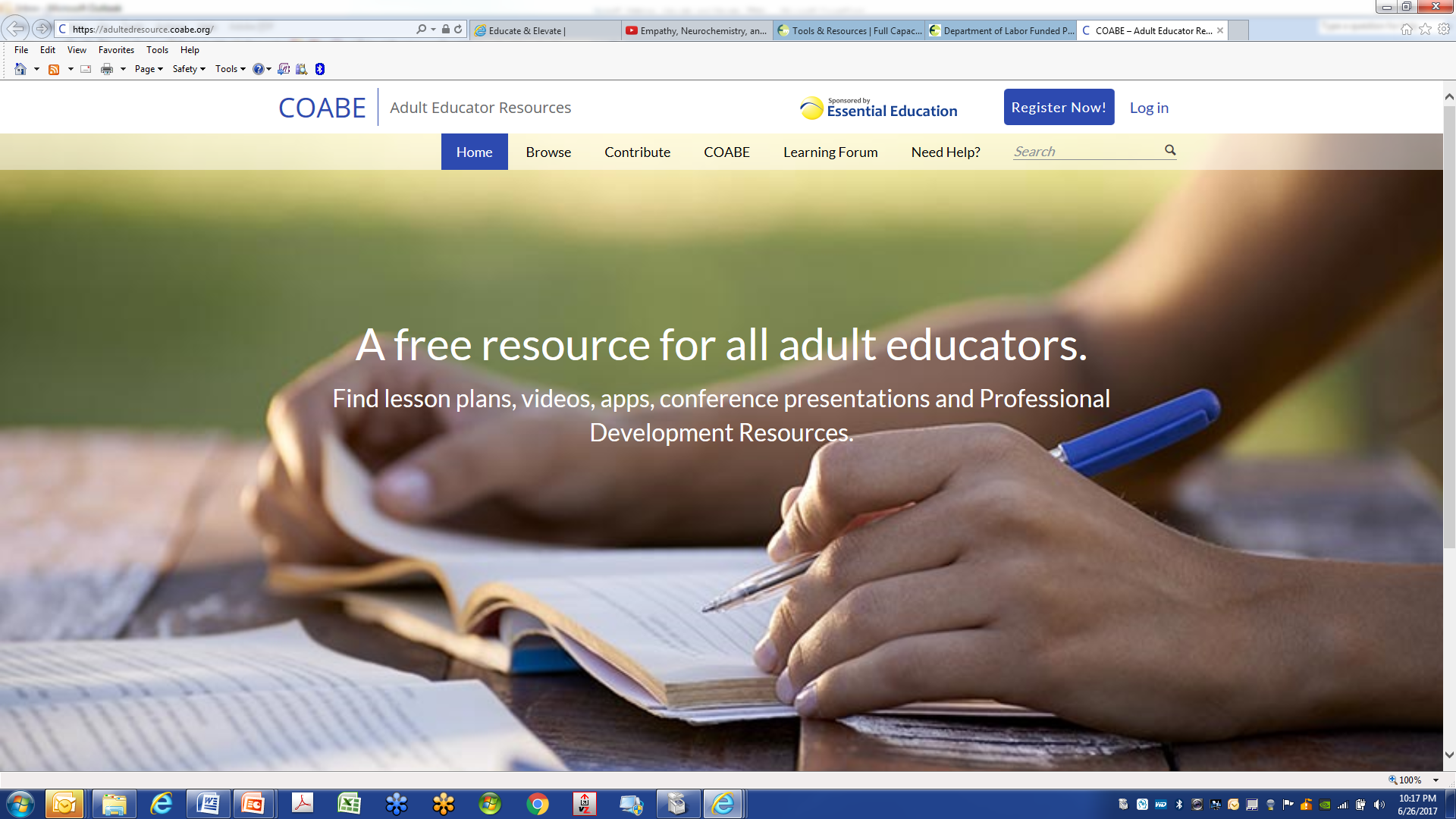 Discussion Threads & Posts

Peer-to-Peer Learning
https://adultedresource.coabe.org/
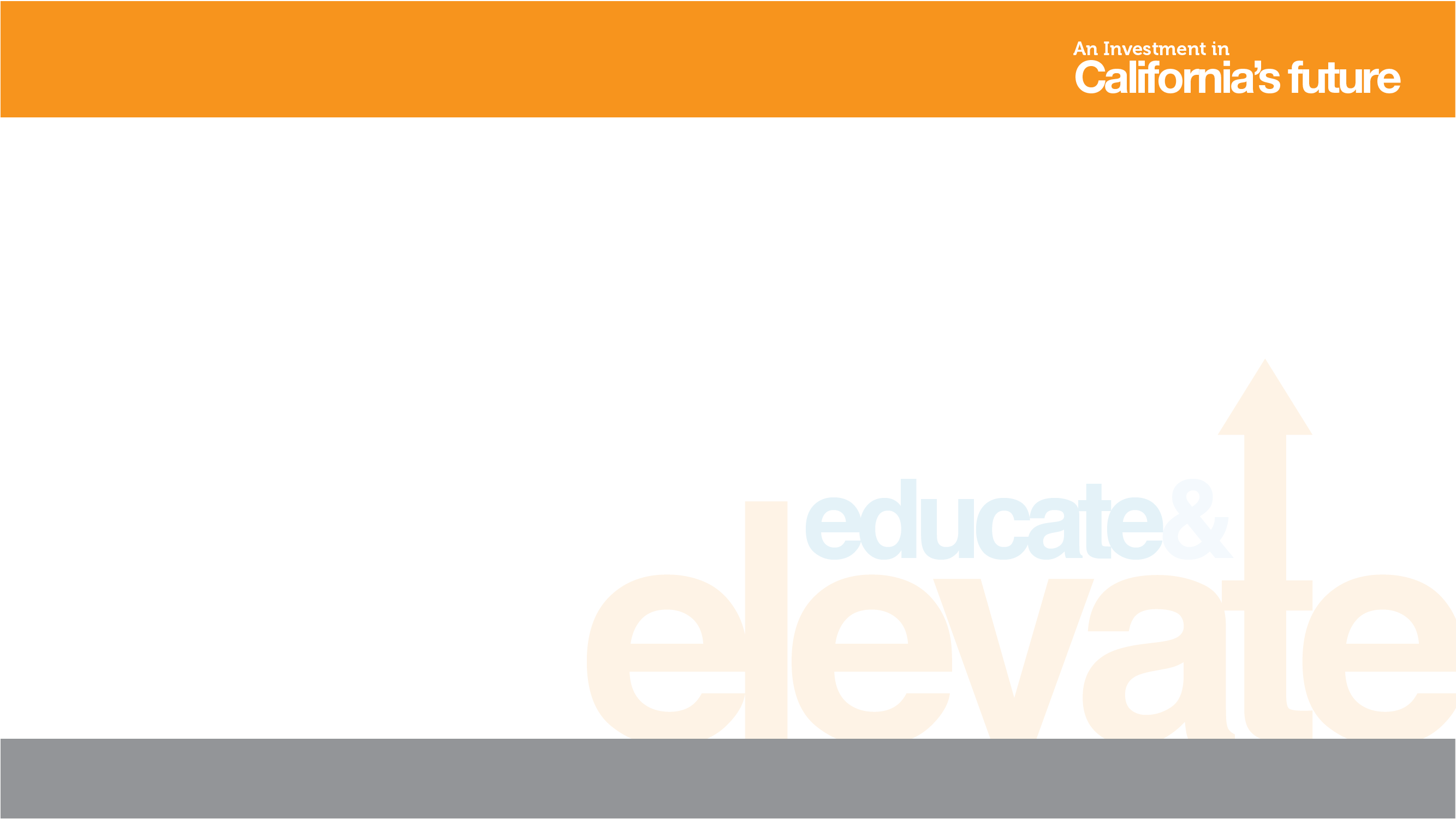 Questions?
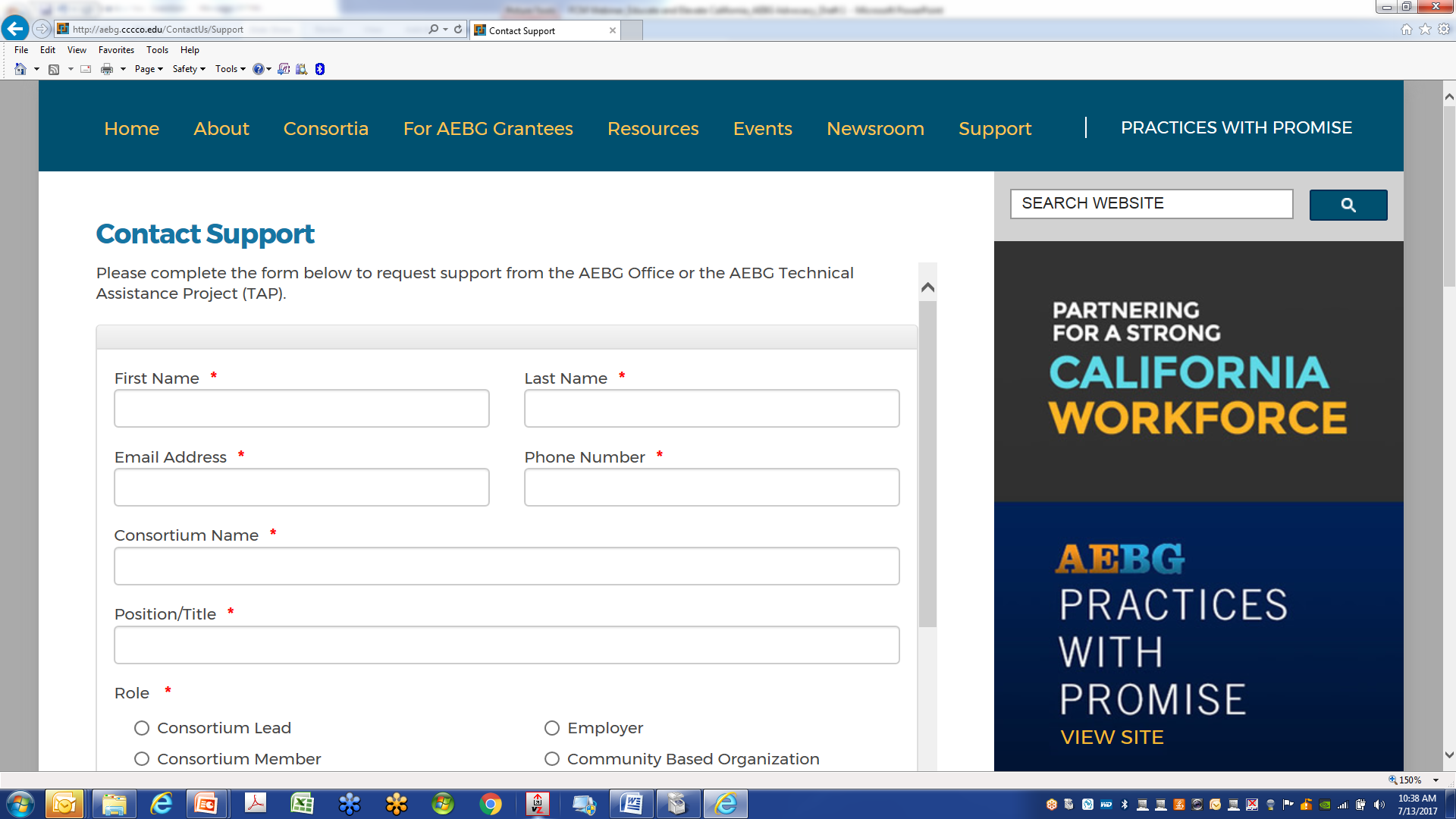 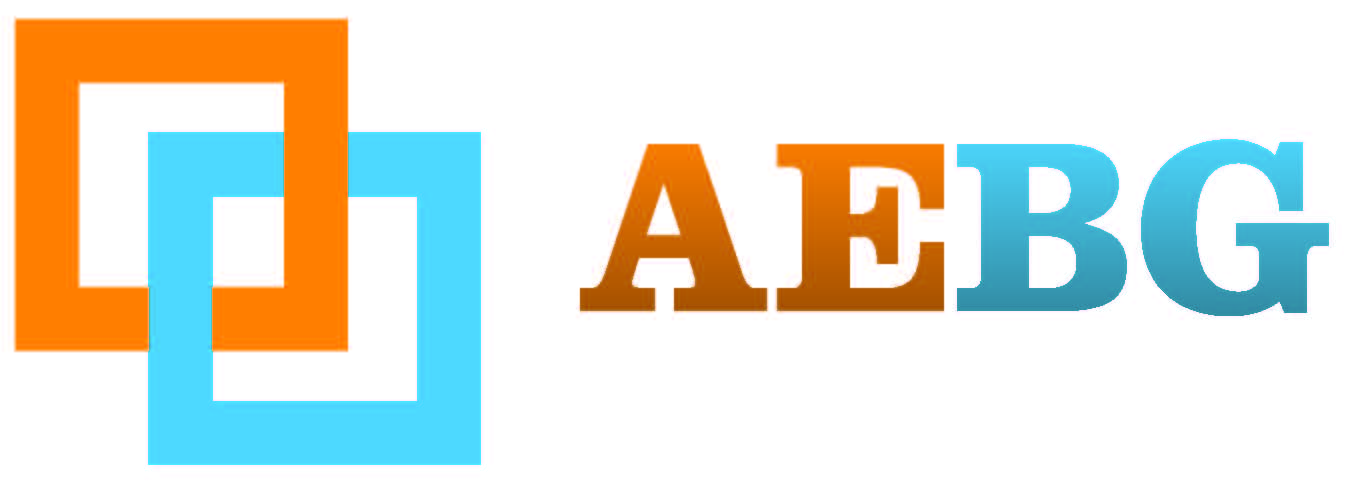 Thank you!
http://aebg.cccco.edu/ContactUs/Support
[Speaker Notes: http://aebg.cccco.edu/ContactUs]